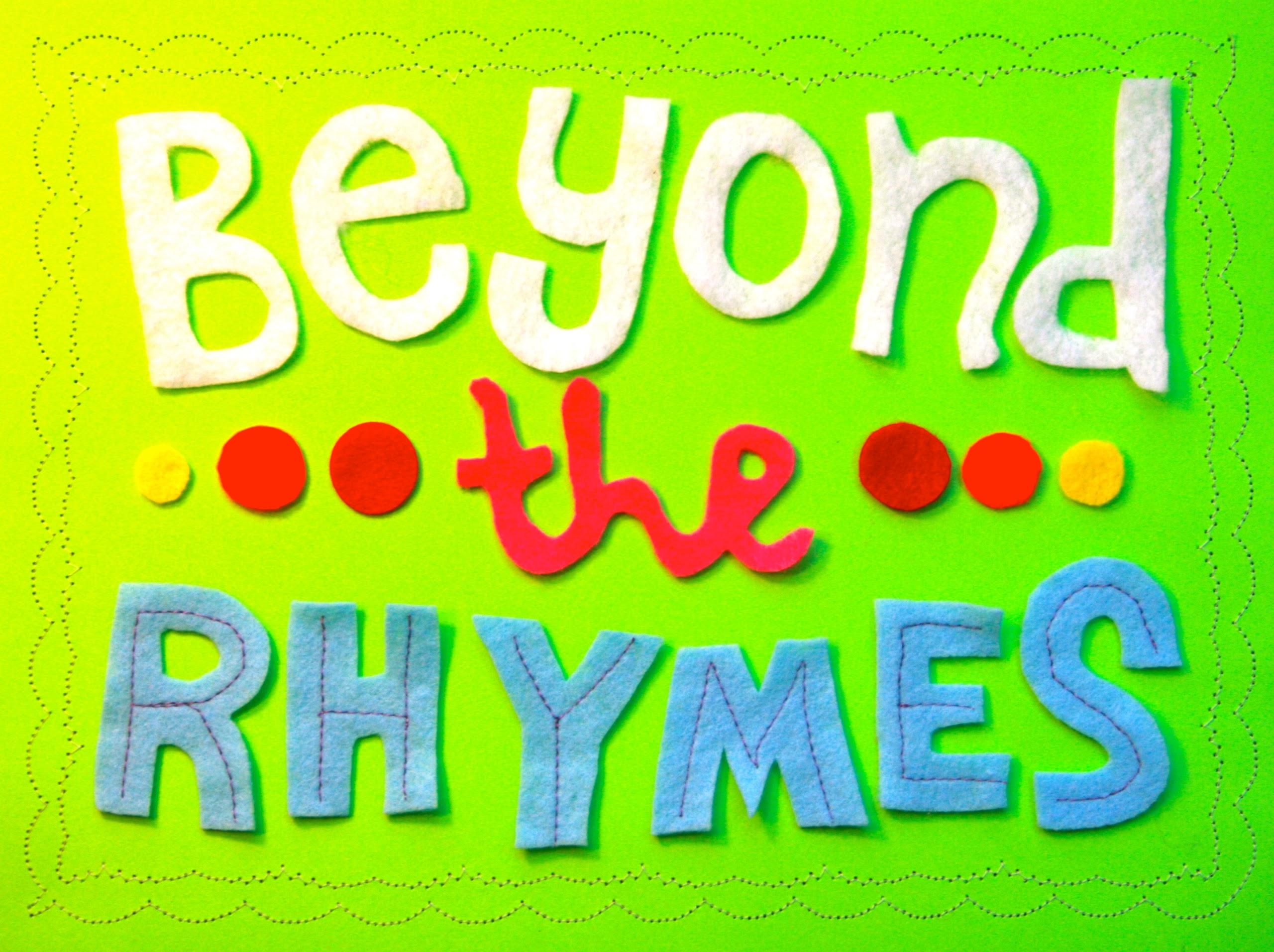 The Early Learning with Families @ Your Library (ELF) 2.0 presents
Tuesday, February 11, 2014
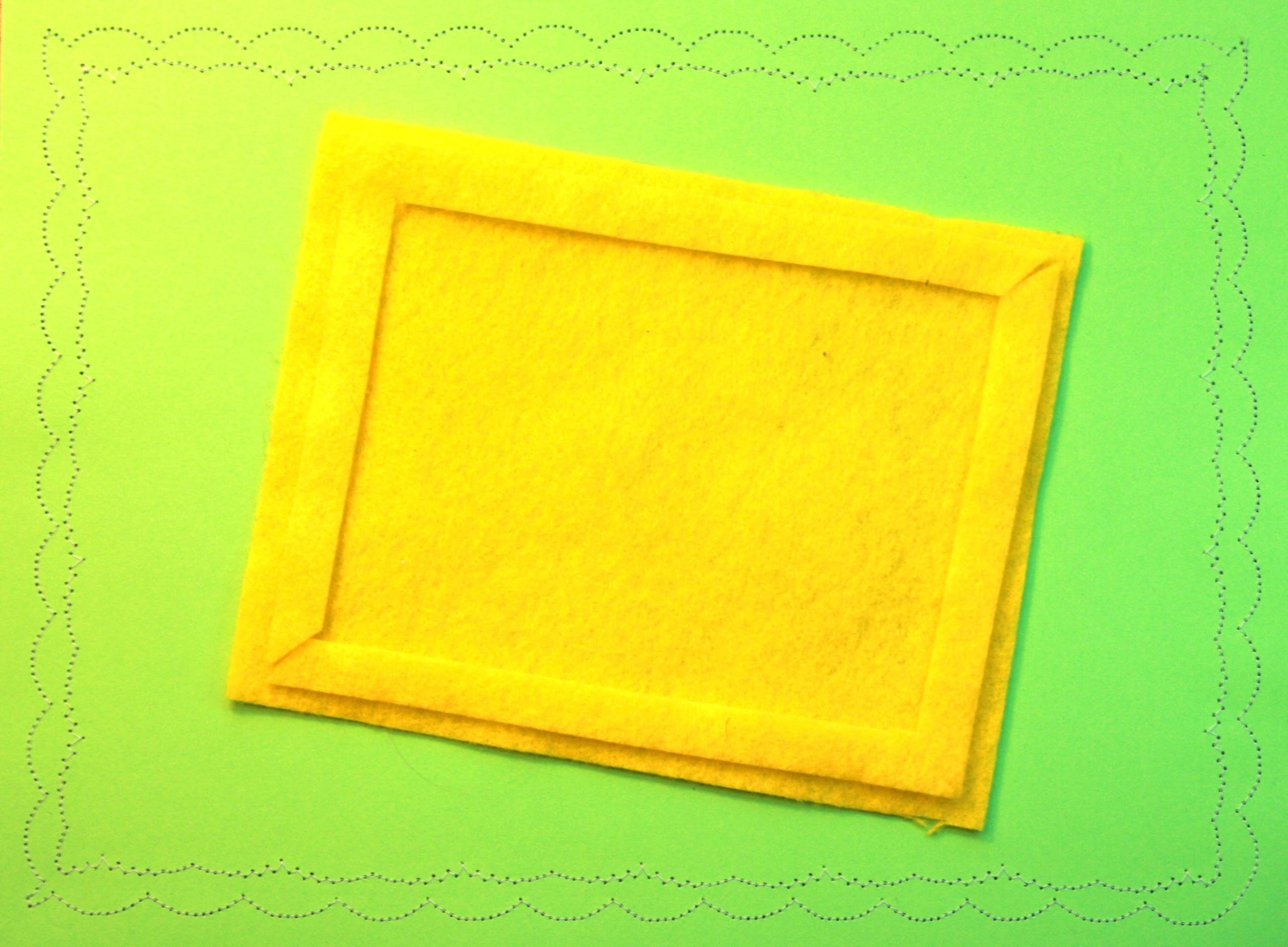 heidi dolamore
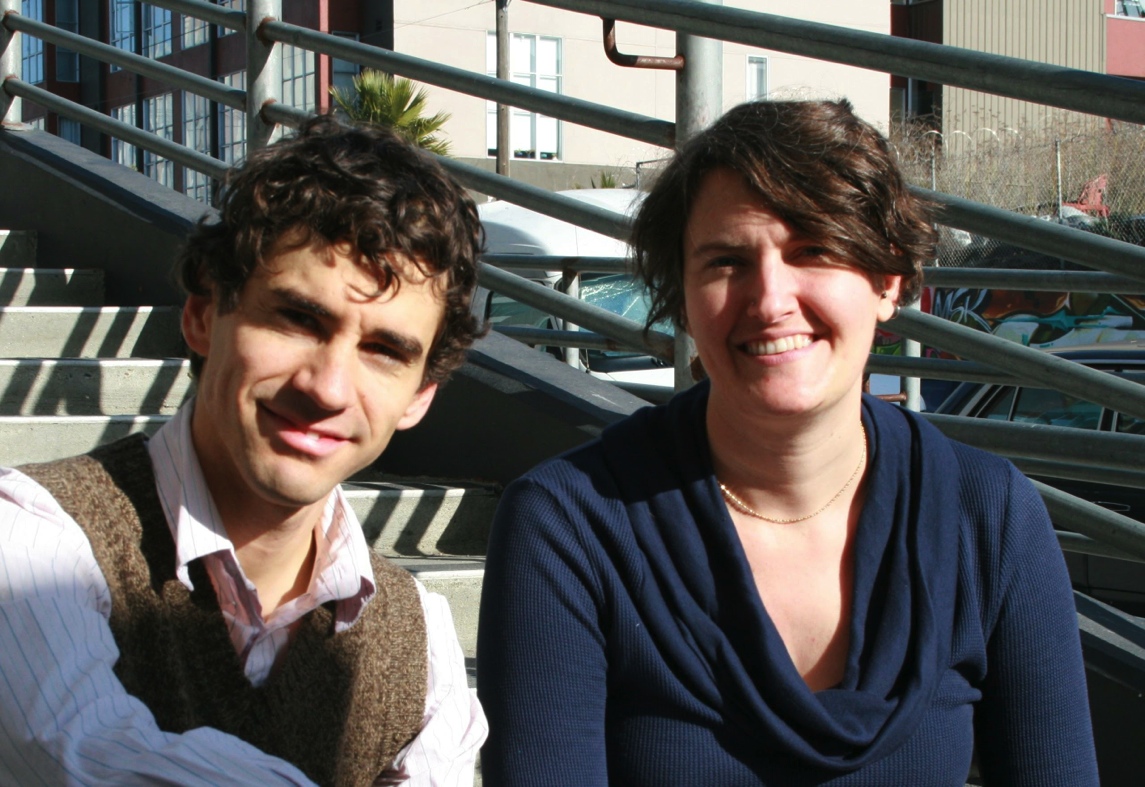 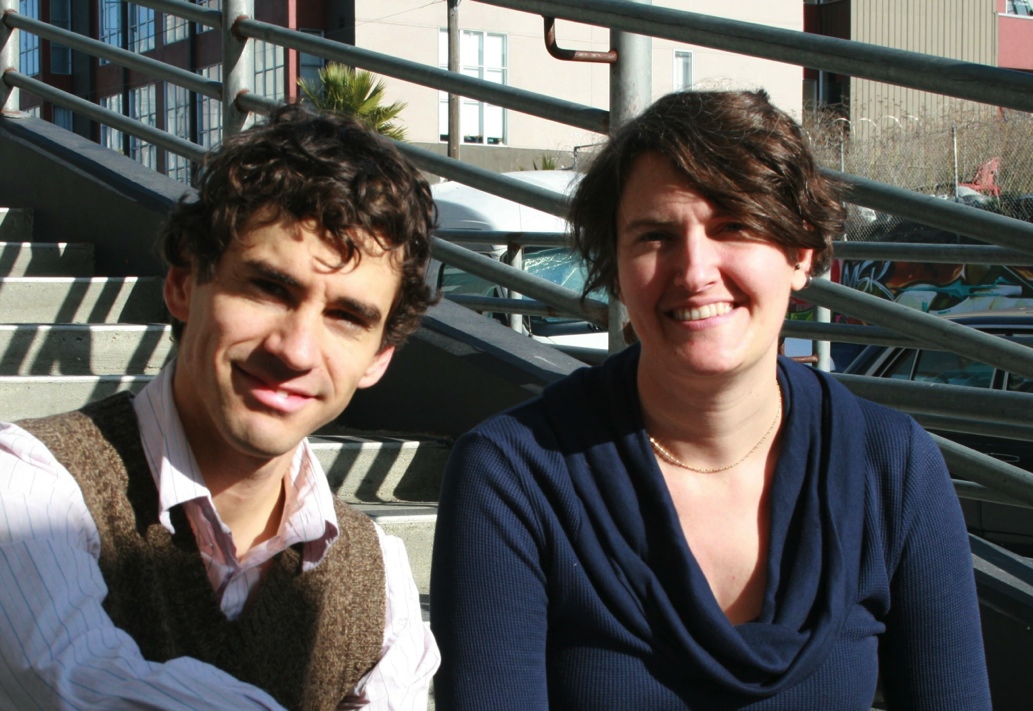 patrick remer
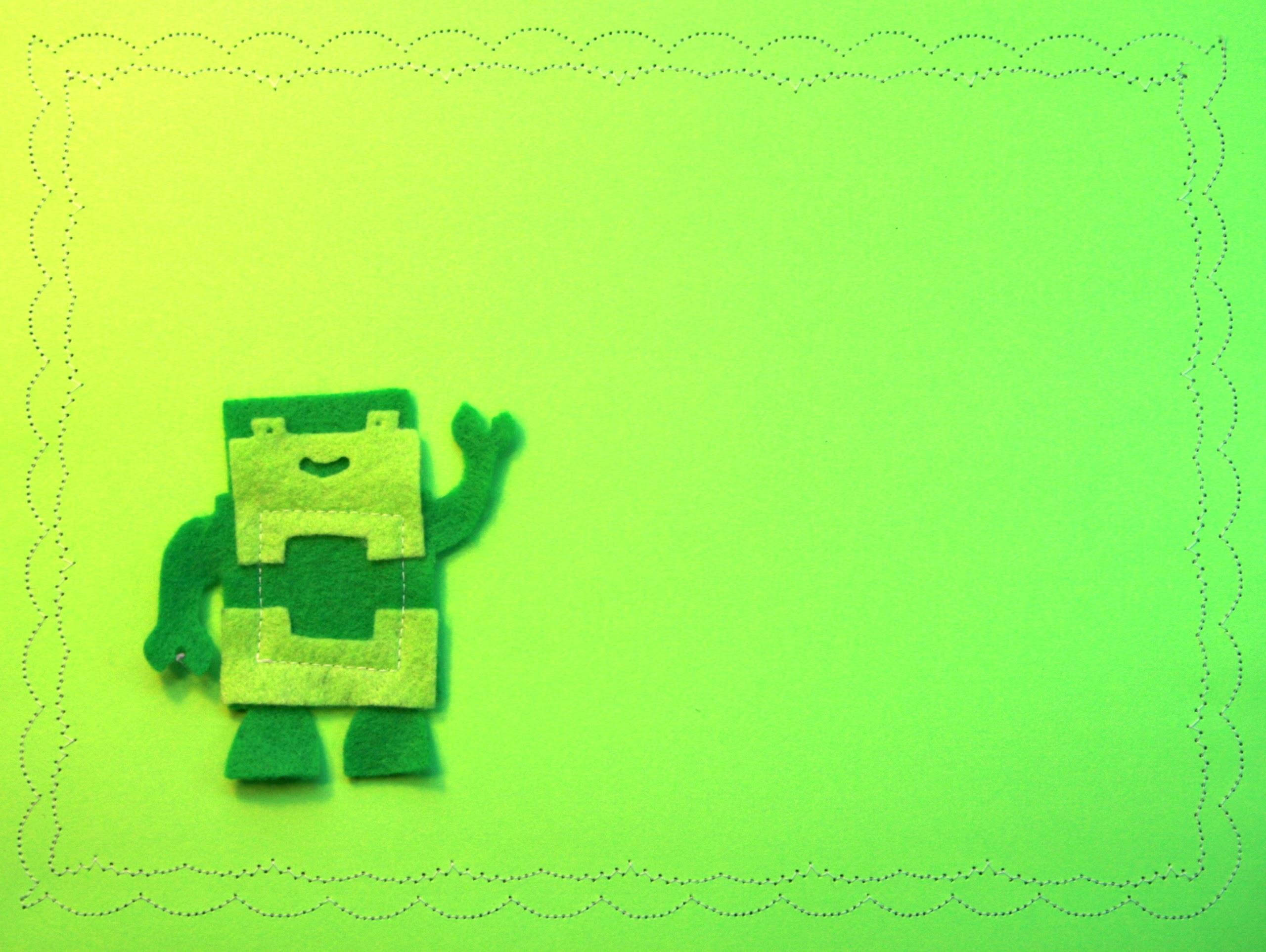 1 
the people
-
2 
the PLACE
-
3
 the package
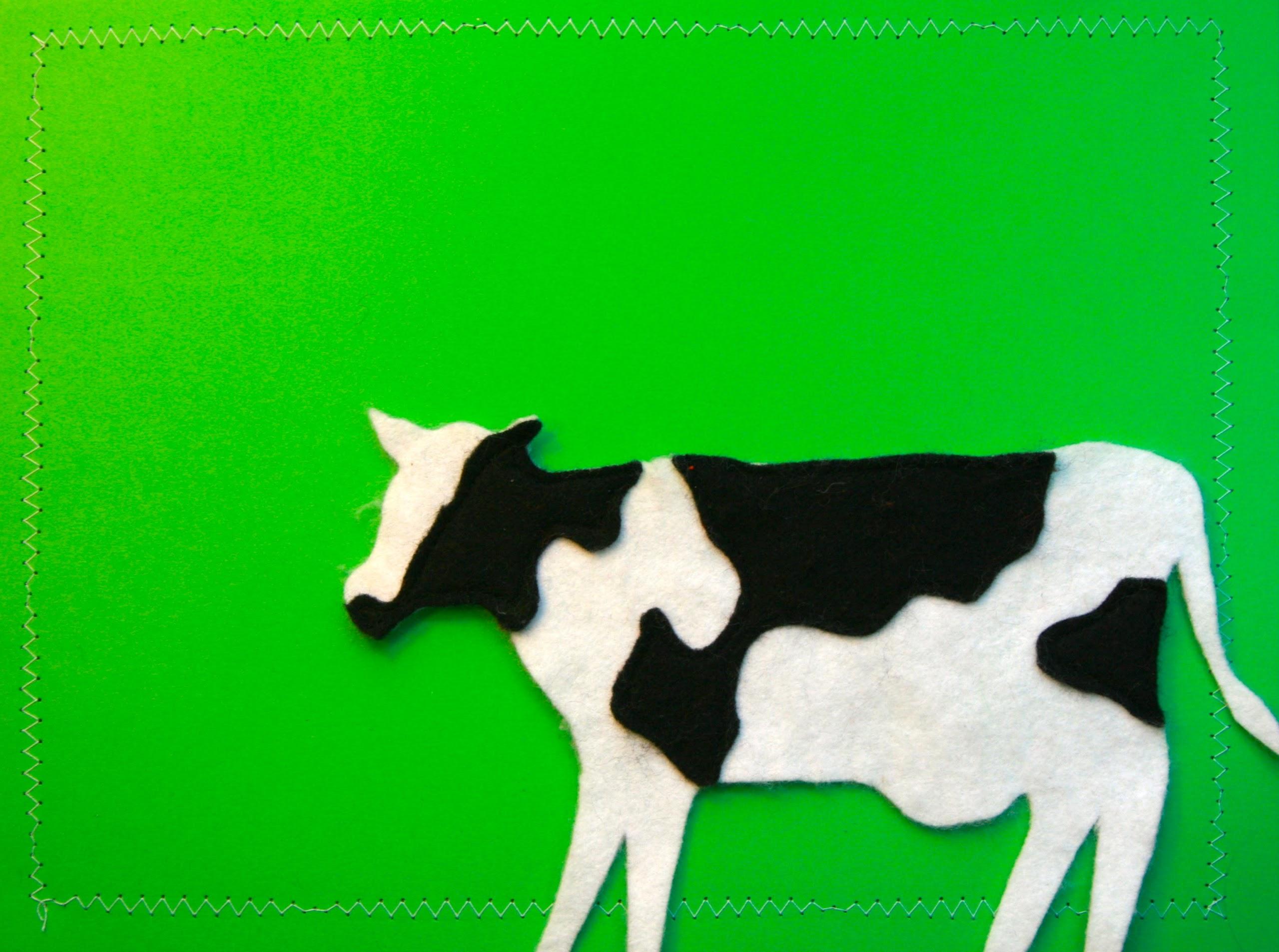 get out in the OPEN
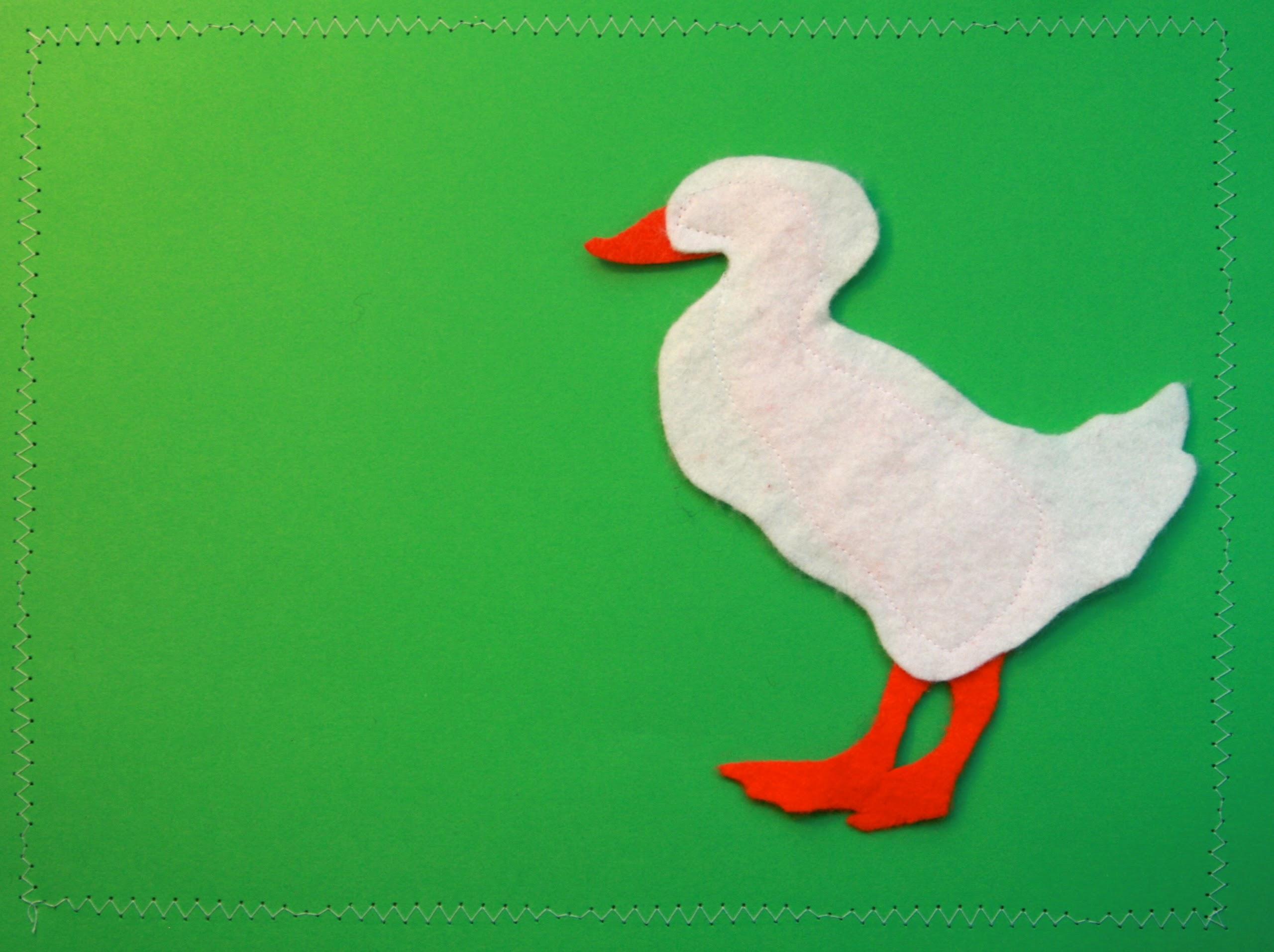 see and be seen
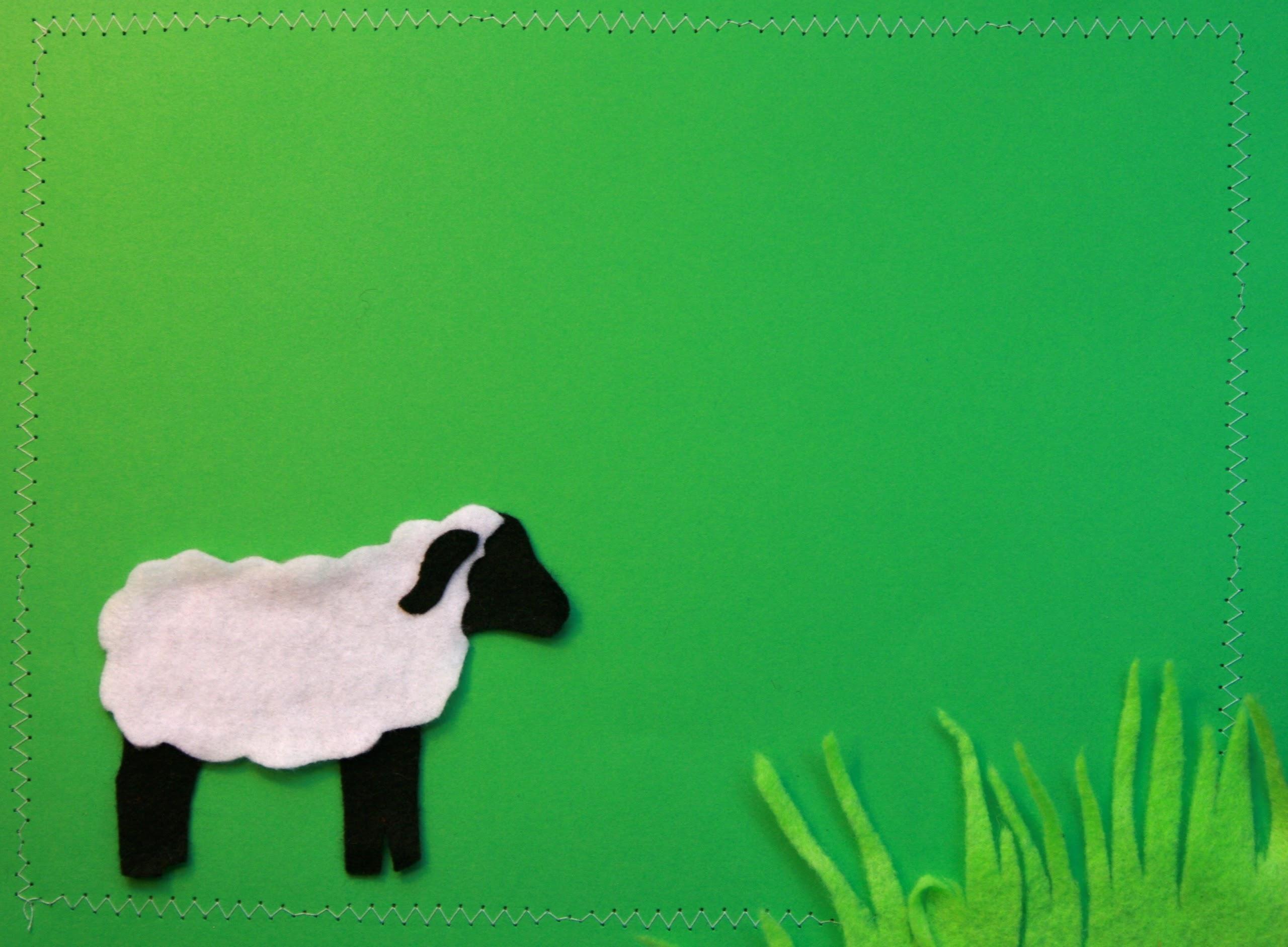 an invitationto join in
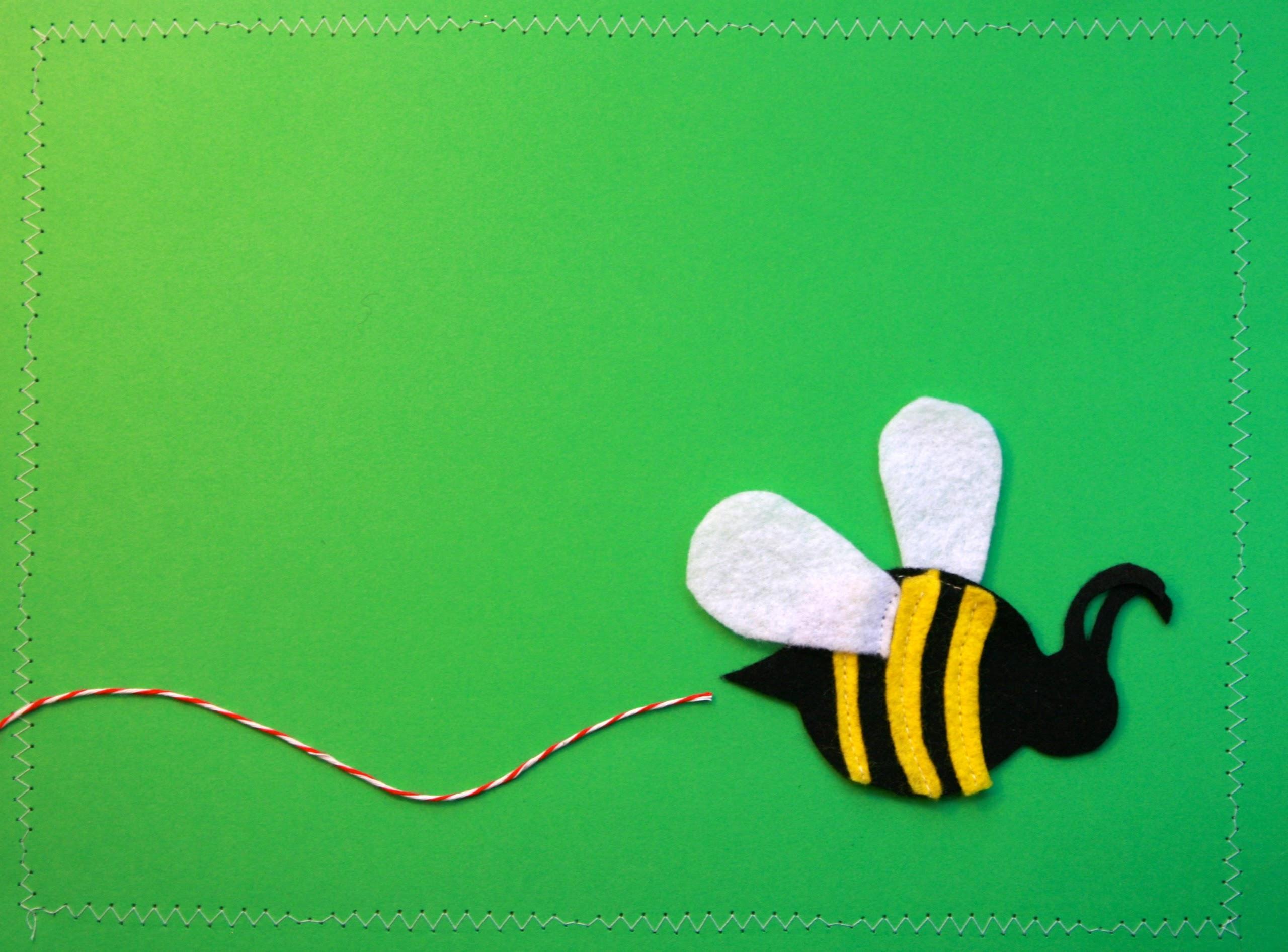 takeaway for supervisors
Conduct an audit of the physical layoutof your children’s area:
What can/can’t be moved? 
Where do people gather?
What visual or spatial cuestell you that you areentering the children’s area?
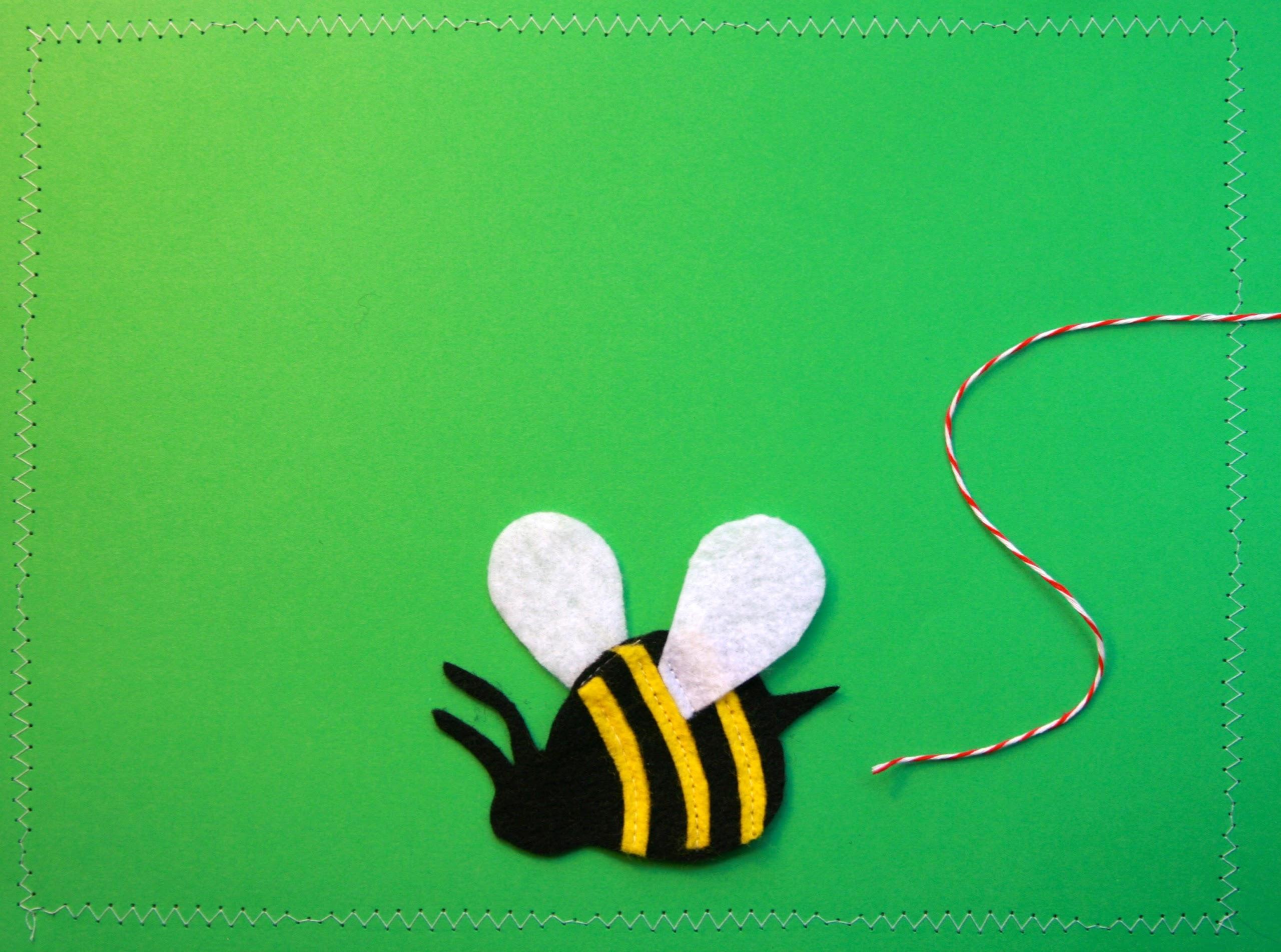 takeaway for librarians
Do the same audit separatelyand compare noteswith your supervisor.
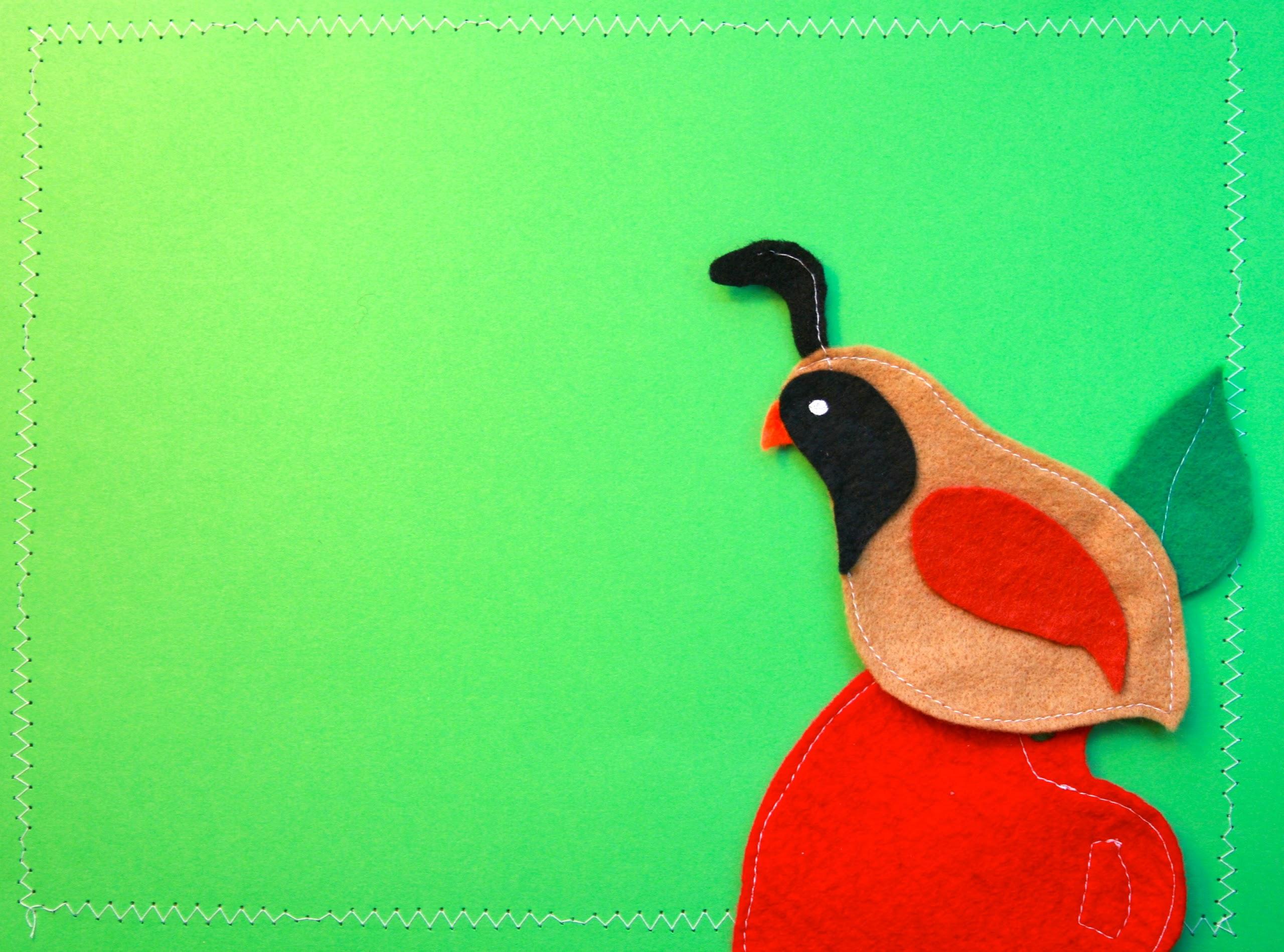 Q & A
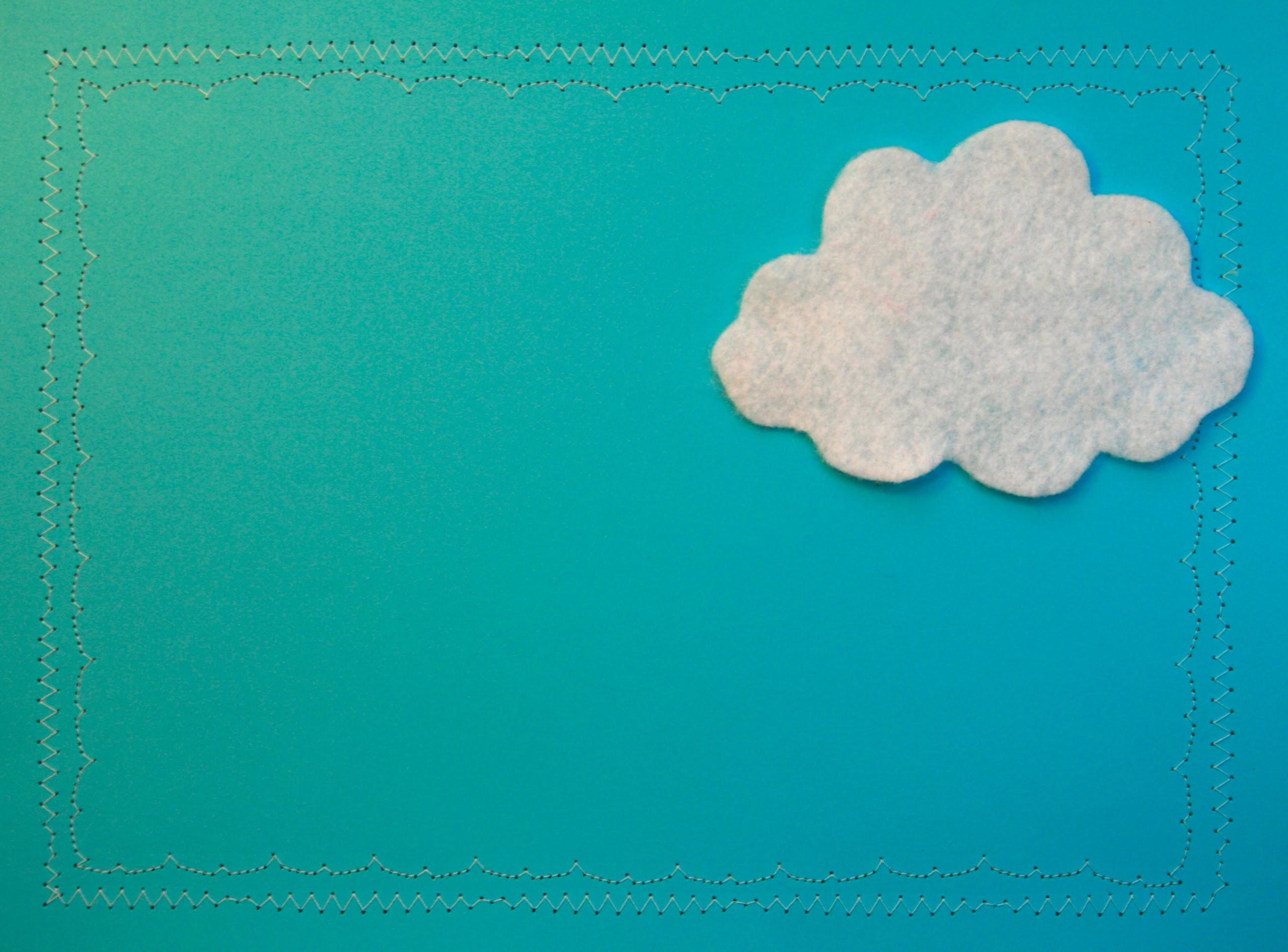 GOALS
& successes
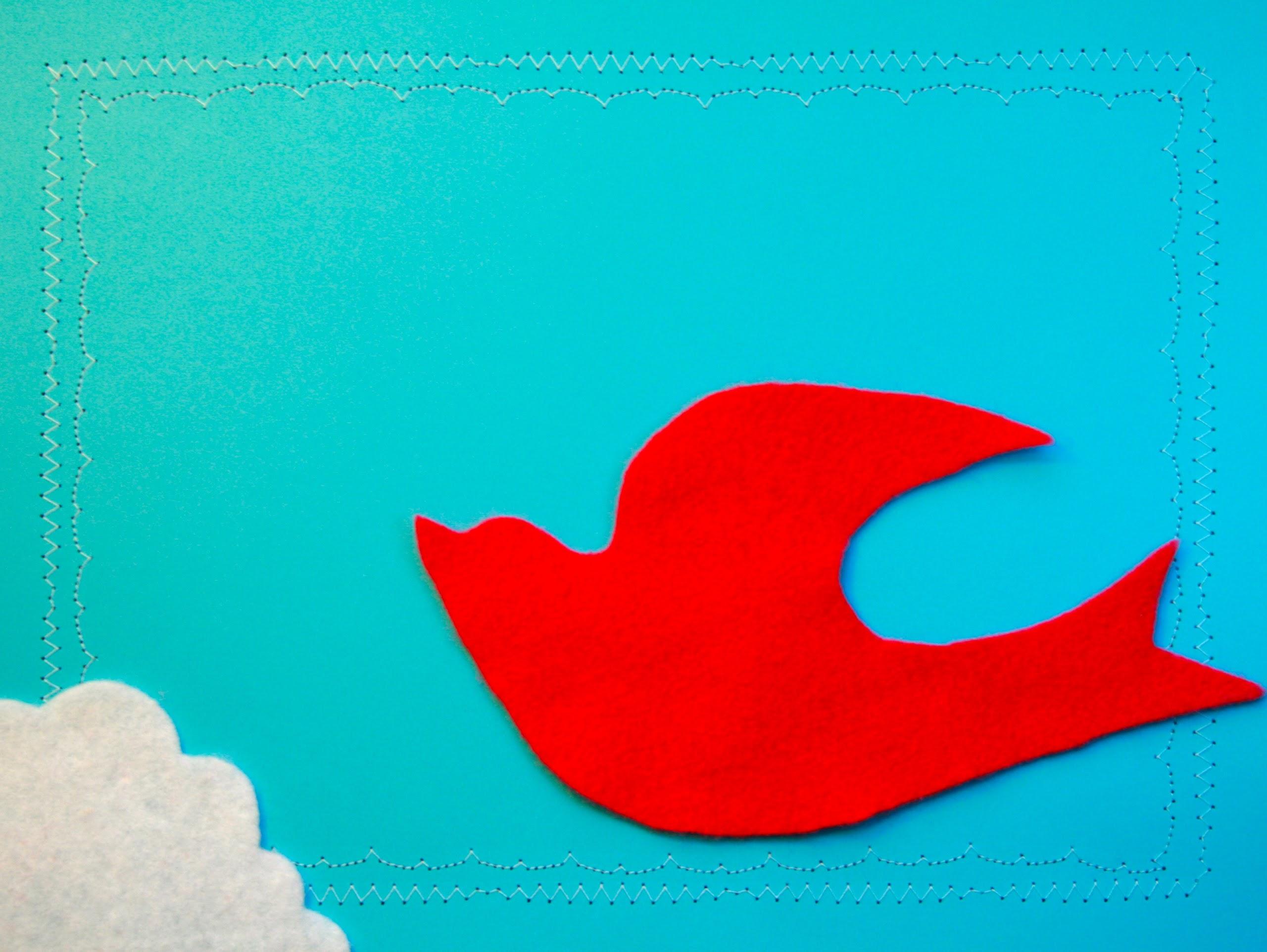 a goal for every program
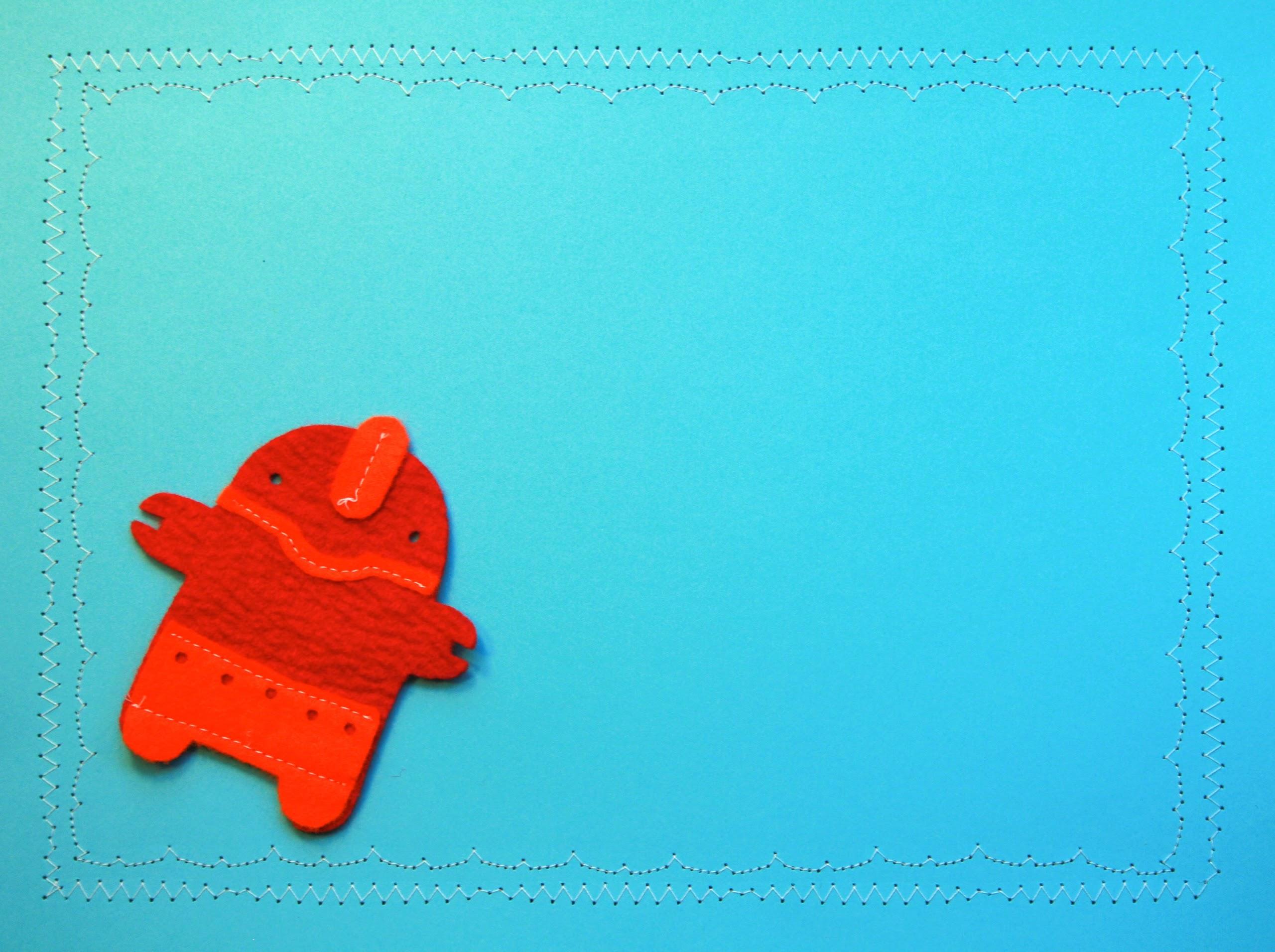 there are over 3 million children 0-5 in California.


U.S. Census2012 estimate
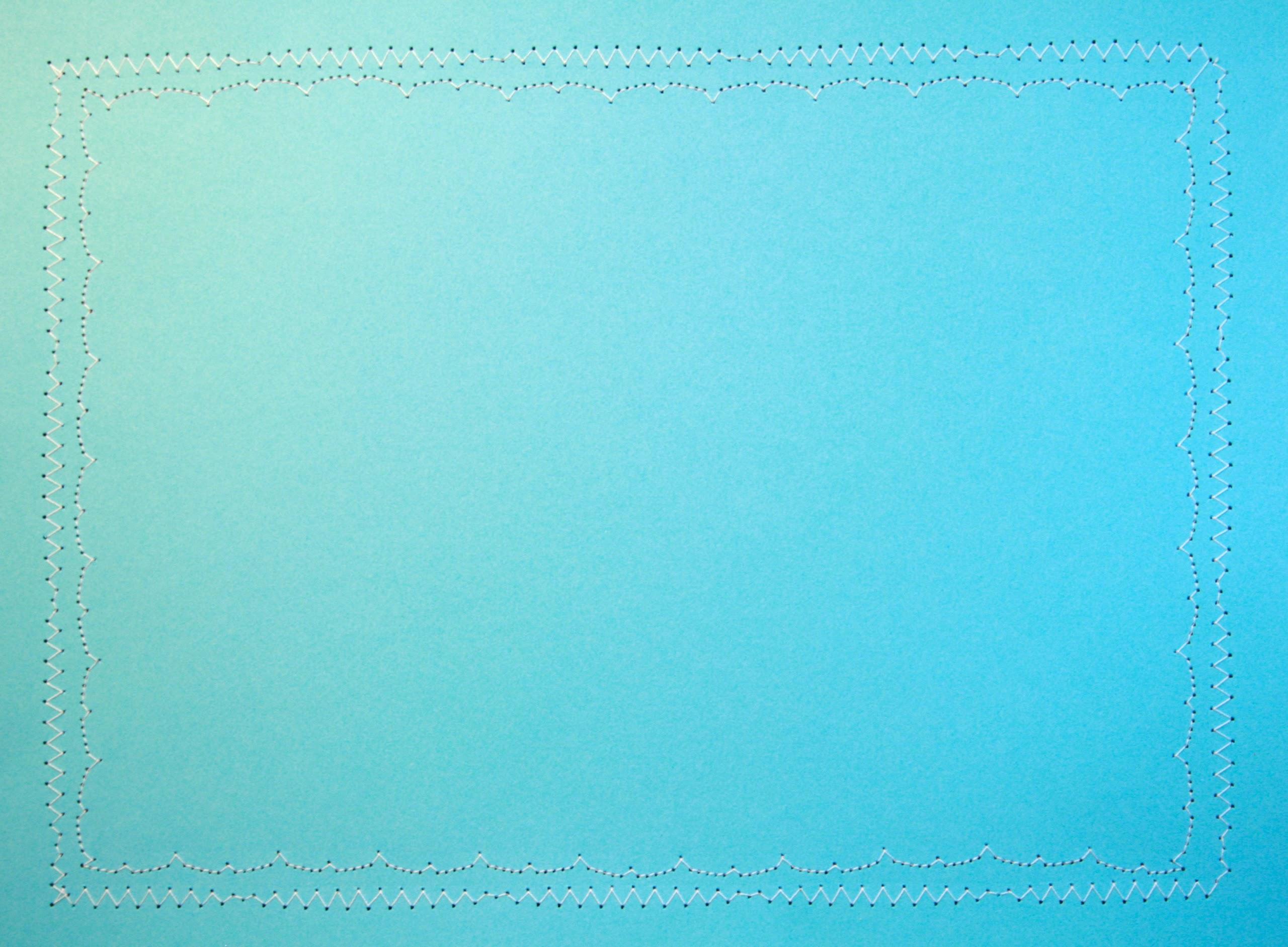 what does success look like?
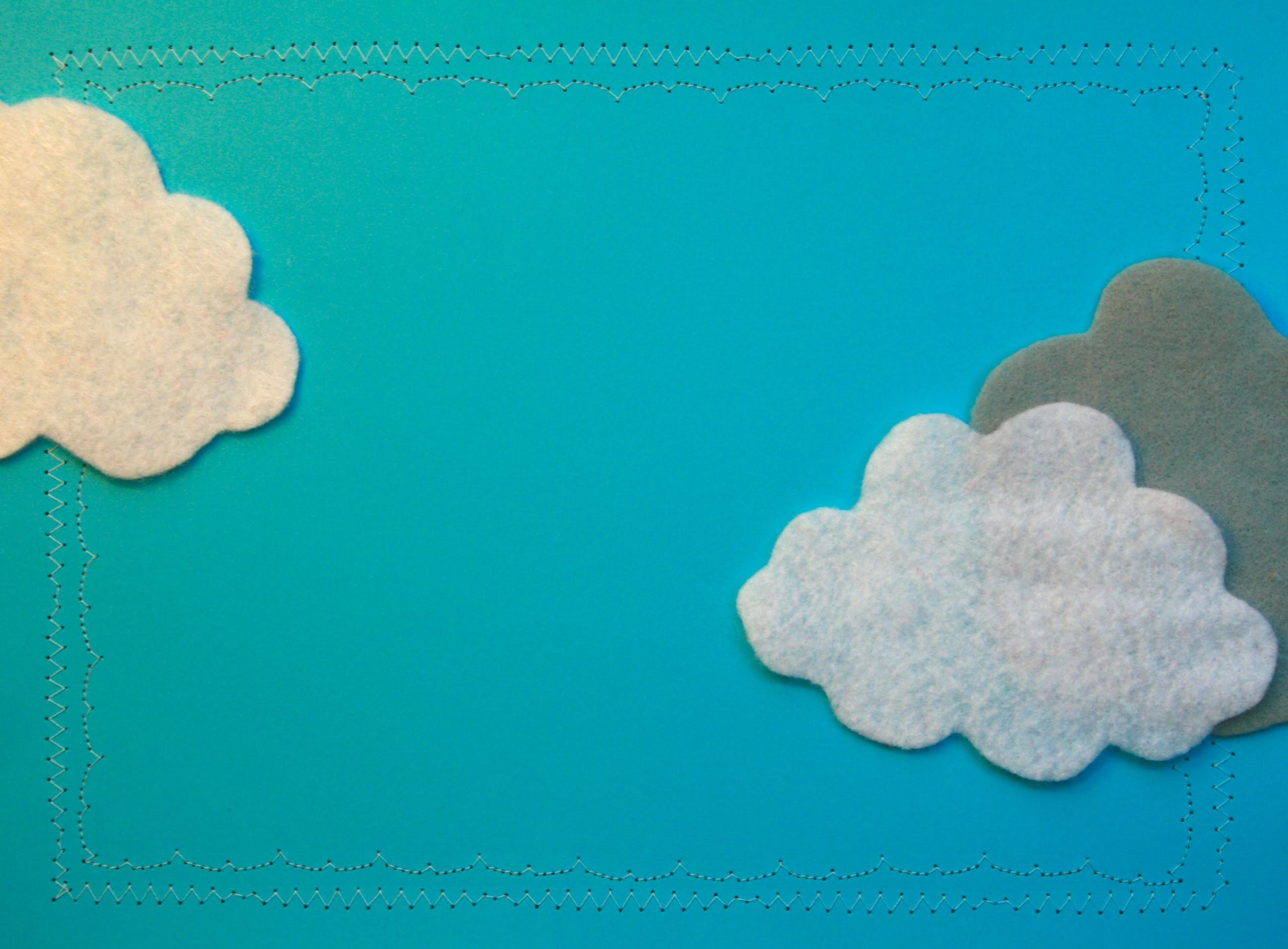 making space for outreach
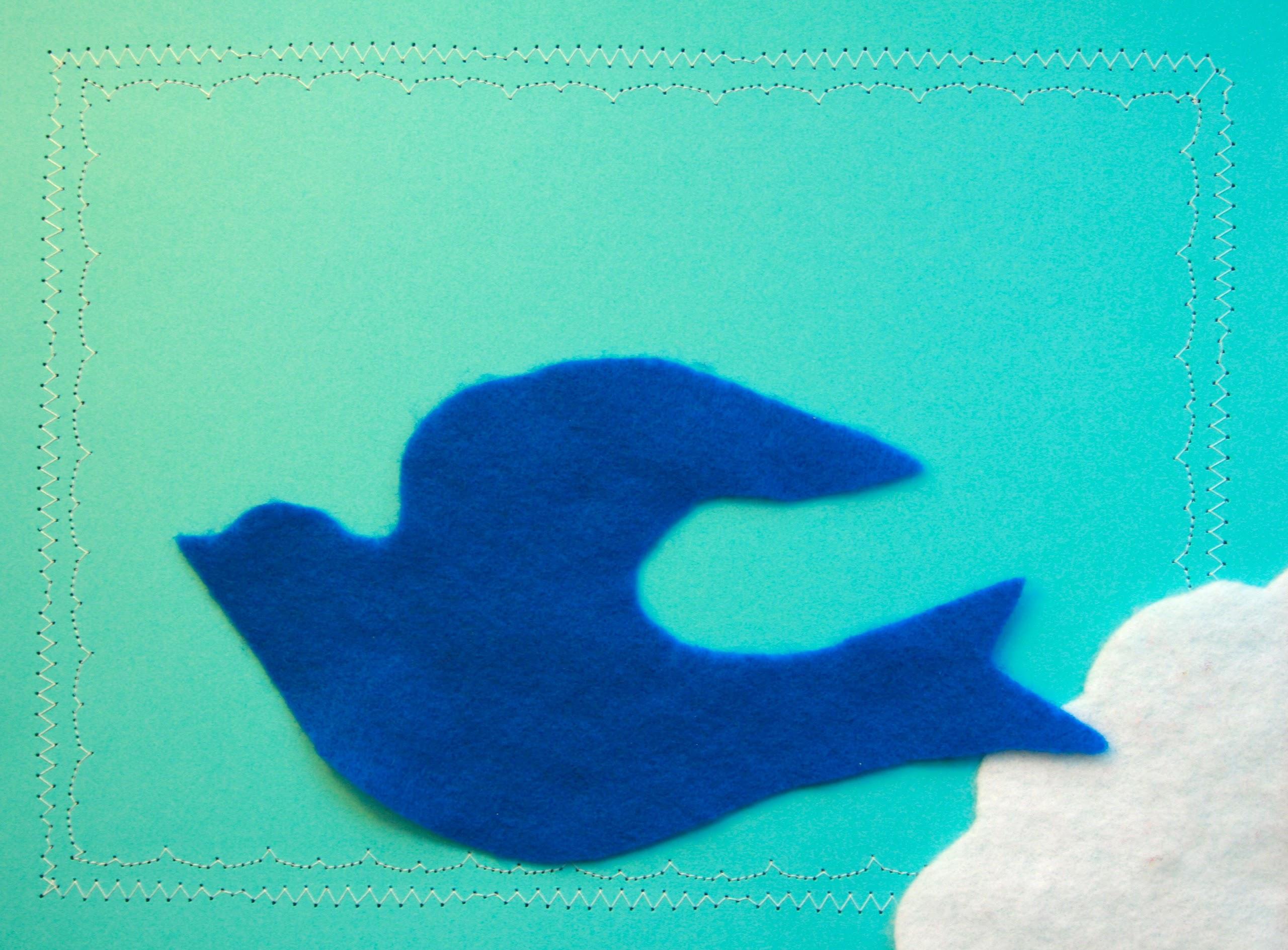 embracing success
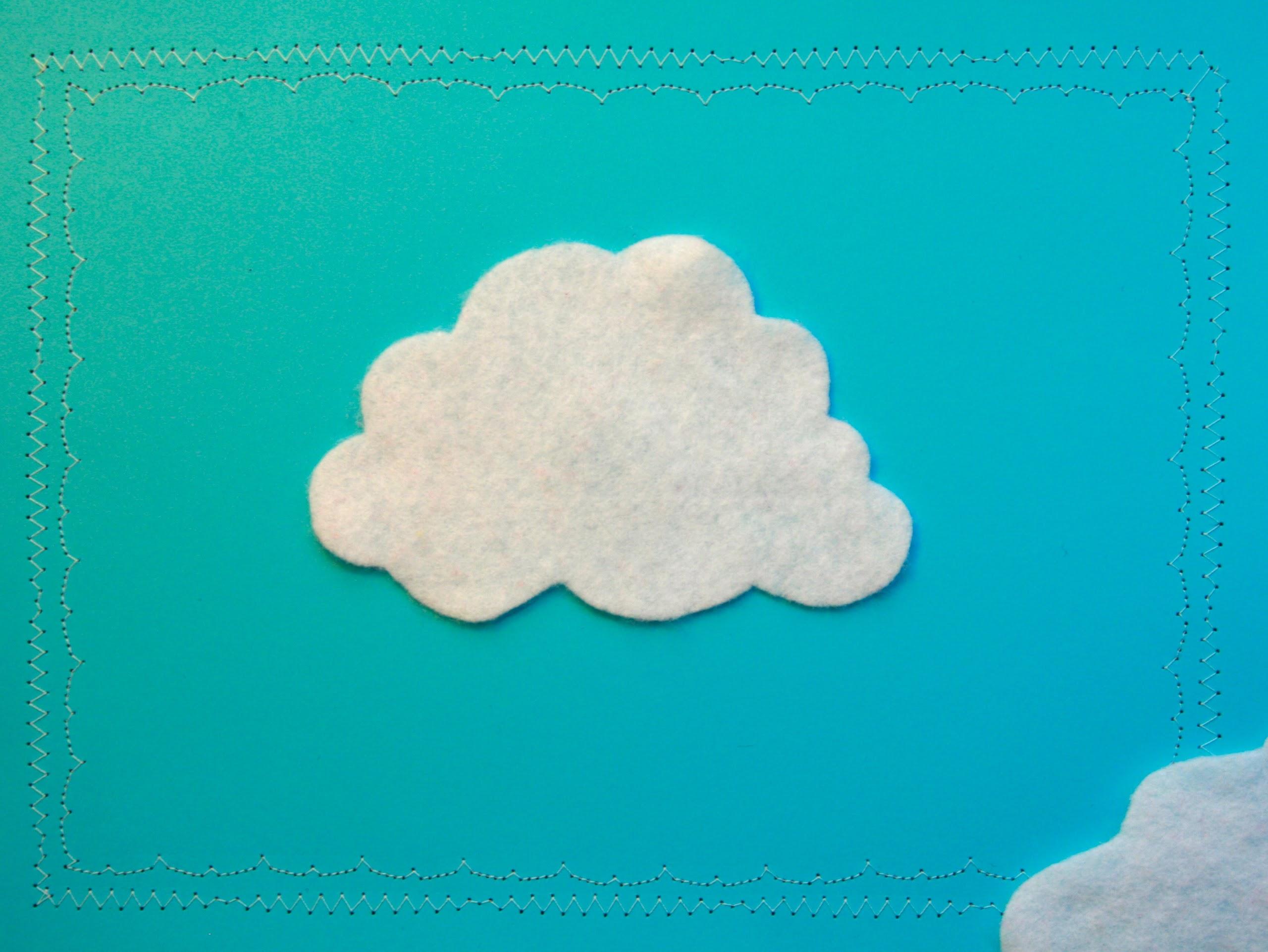 experiment
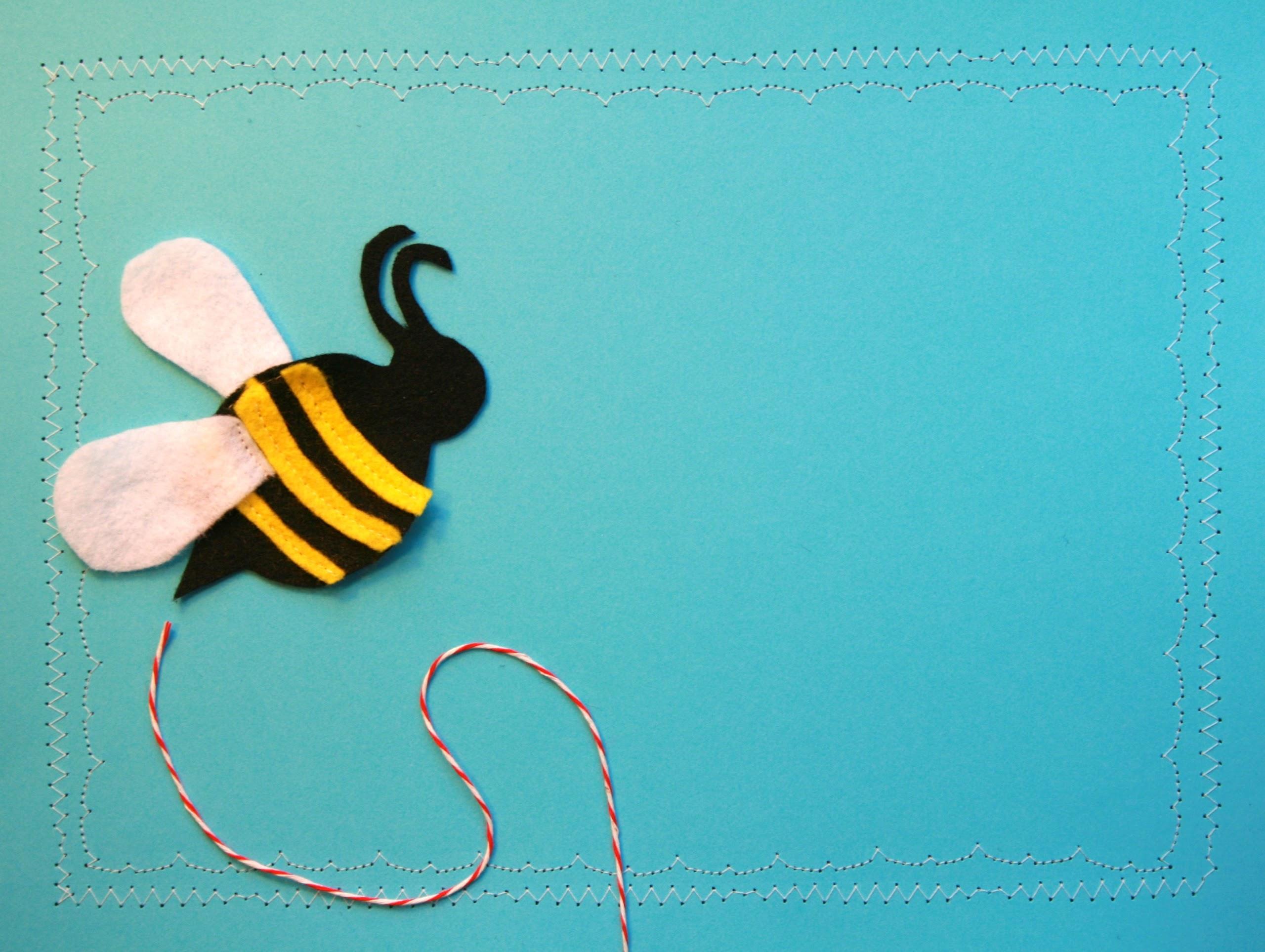 takeaway for supervisors
Use the American FactFinder on census.gov to research demographics for your service population.
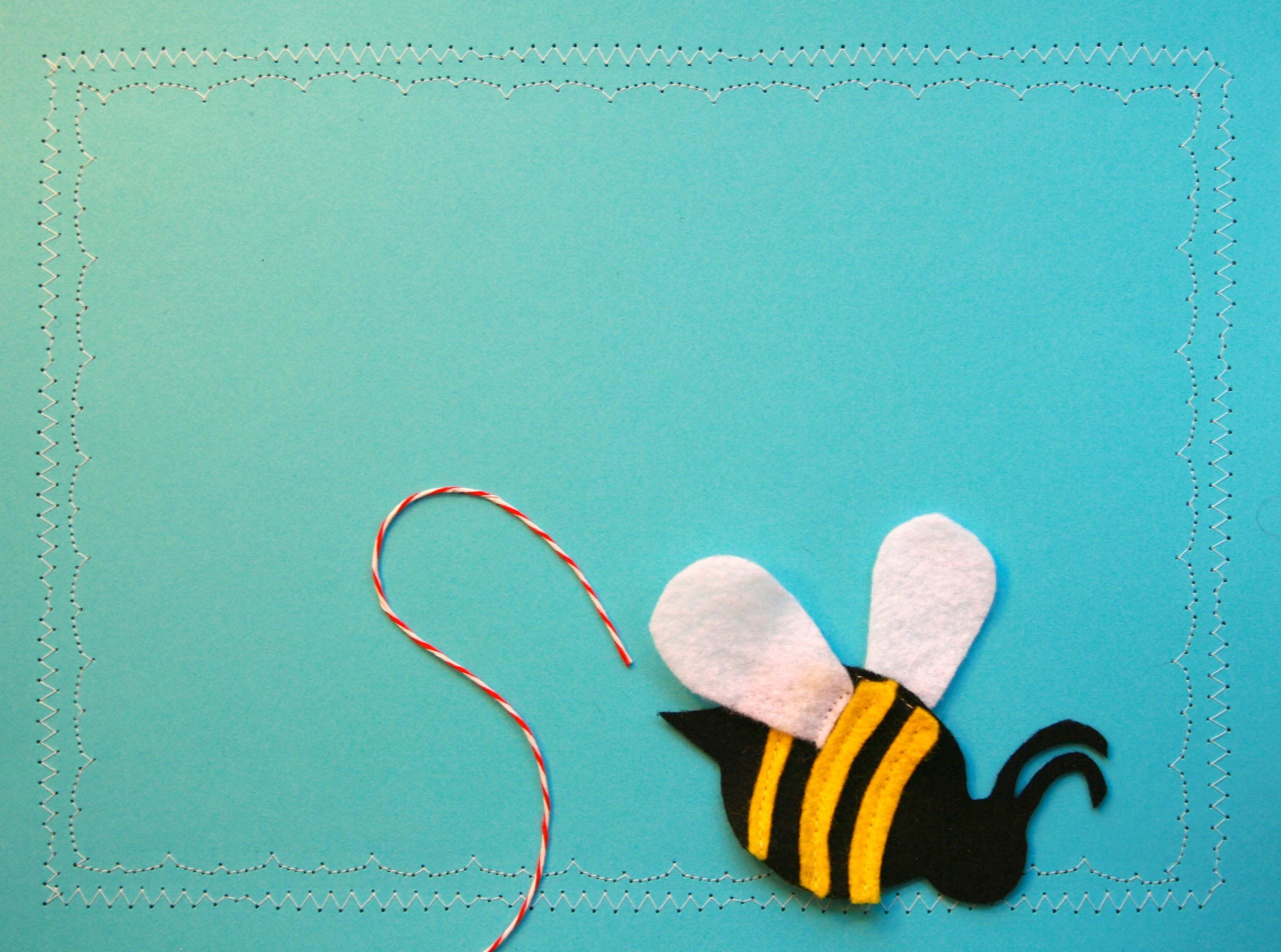 takeaway for librarians
 Identify a new venue outside of the library where you can bring storytime.
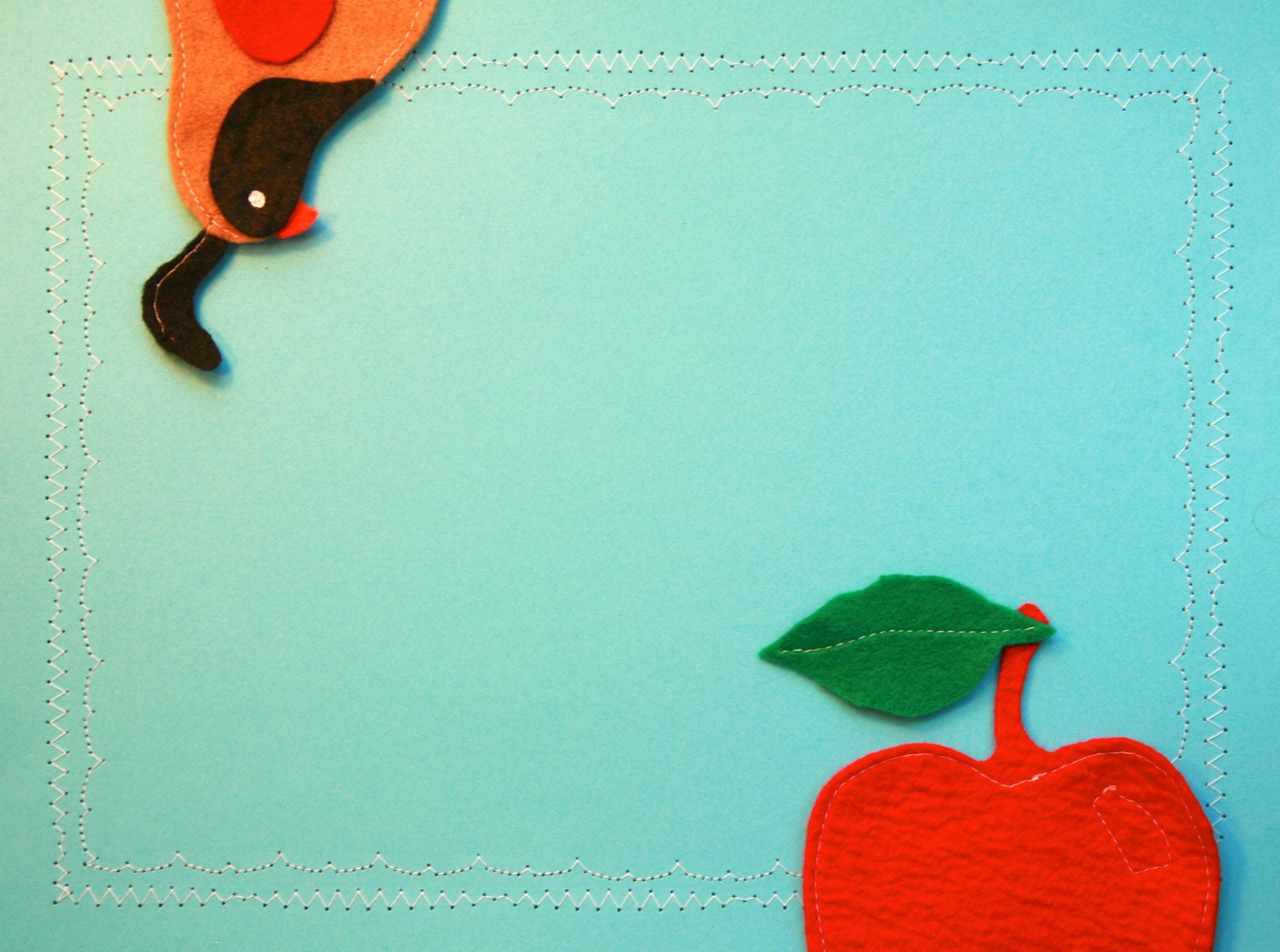 Q & A
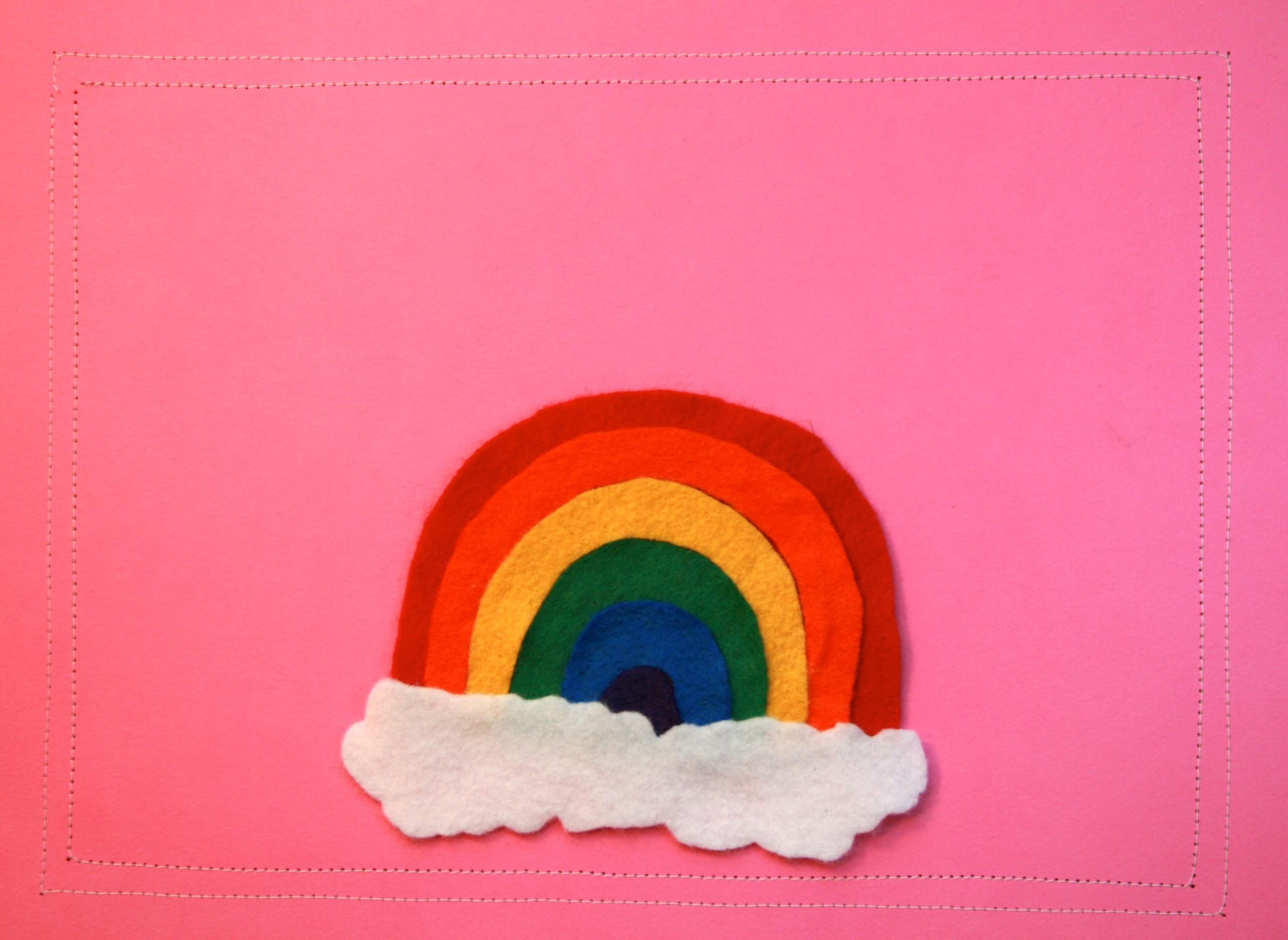 PLAYFUL spaces
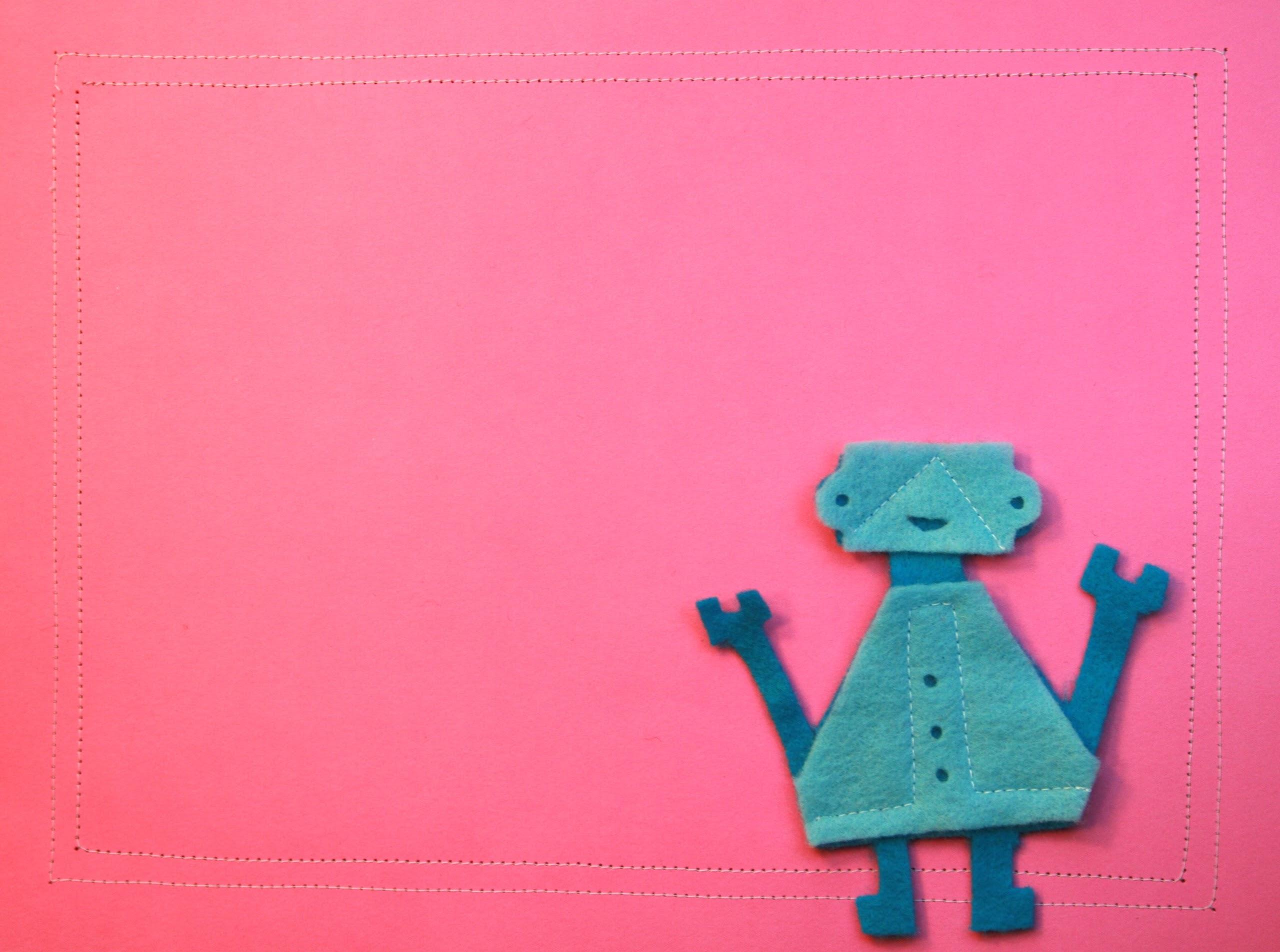 “Play is puposeful activity for a child.”
Lev Vygotsky, 
“Play and Its Role in the Mental Development of the Child” (1933)
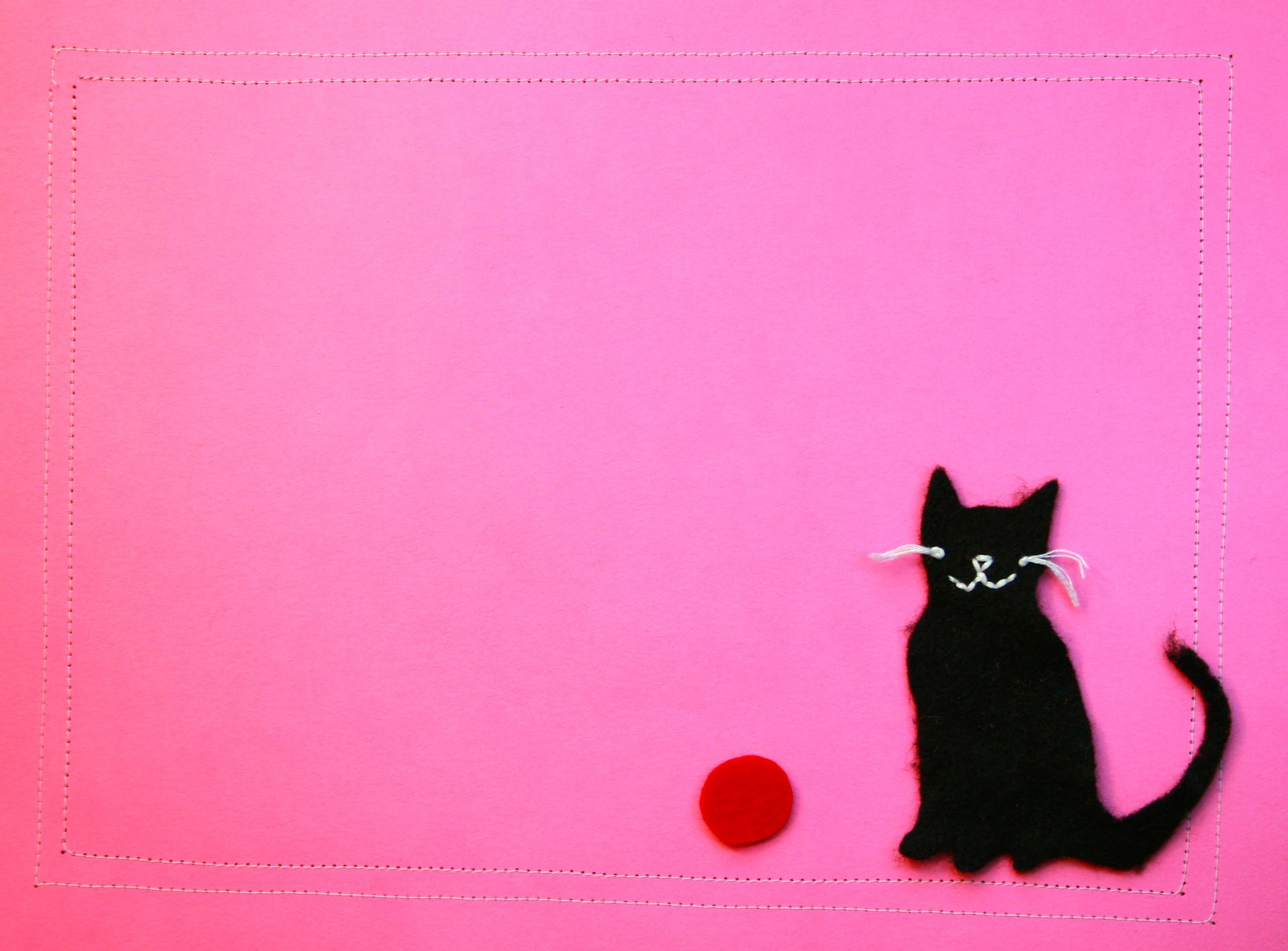 learning through play
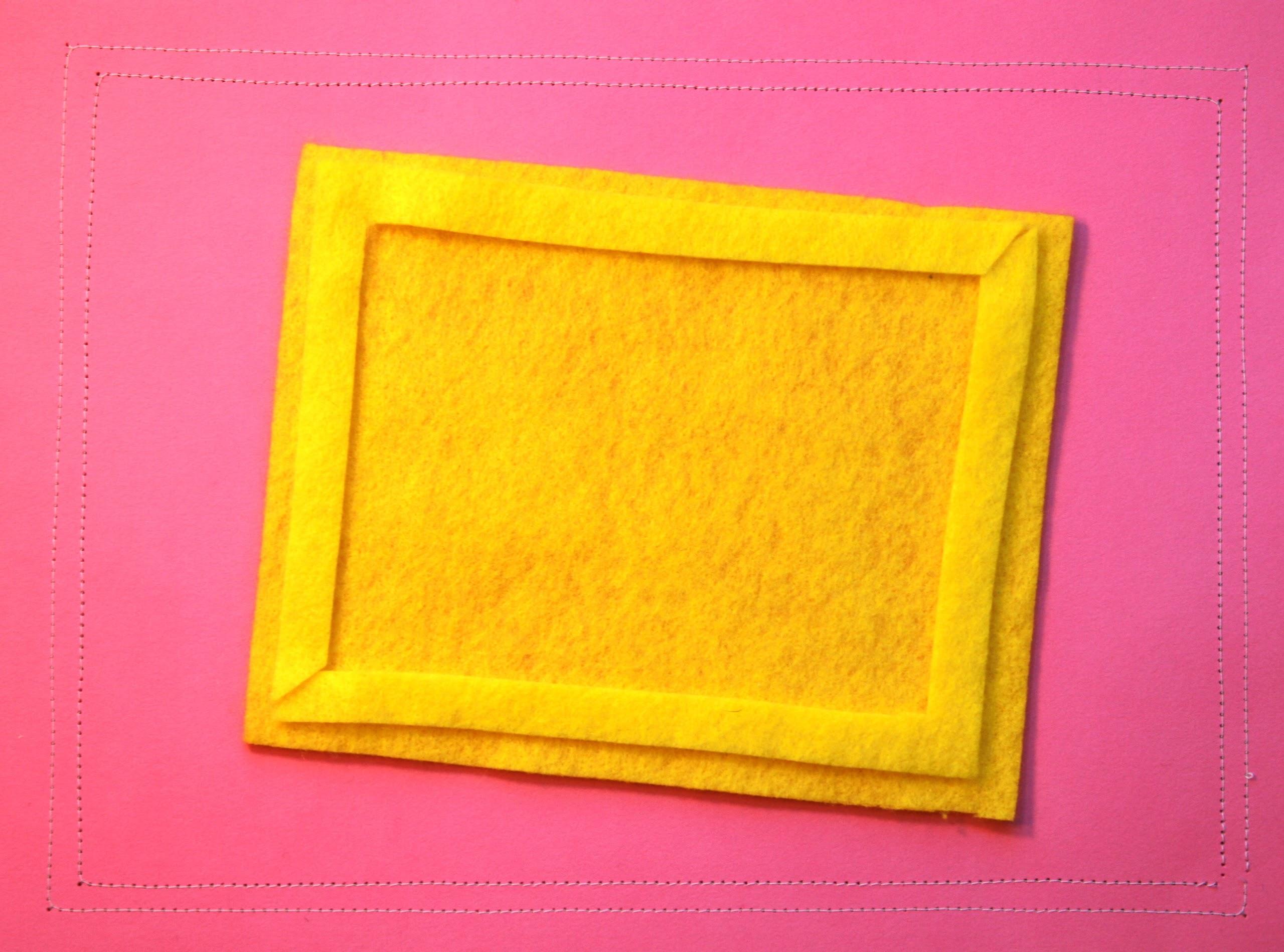 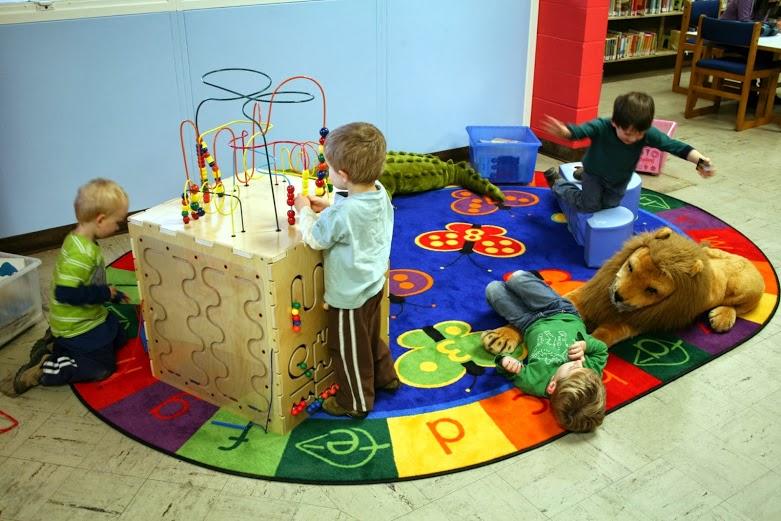 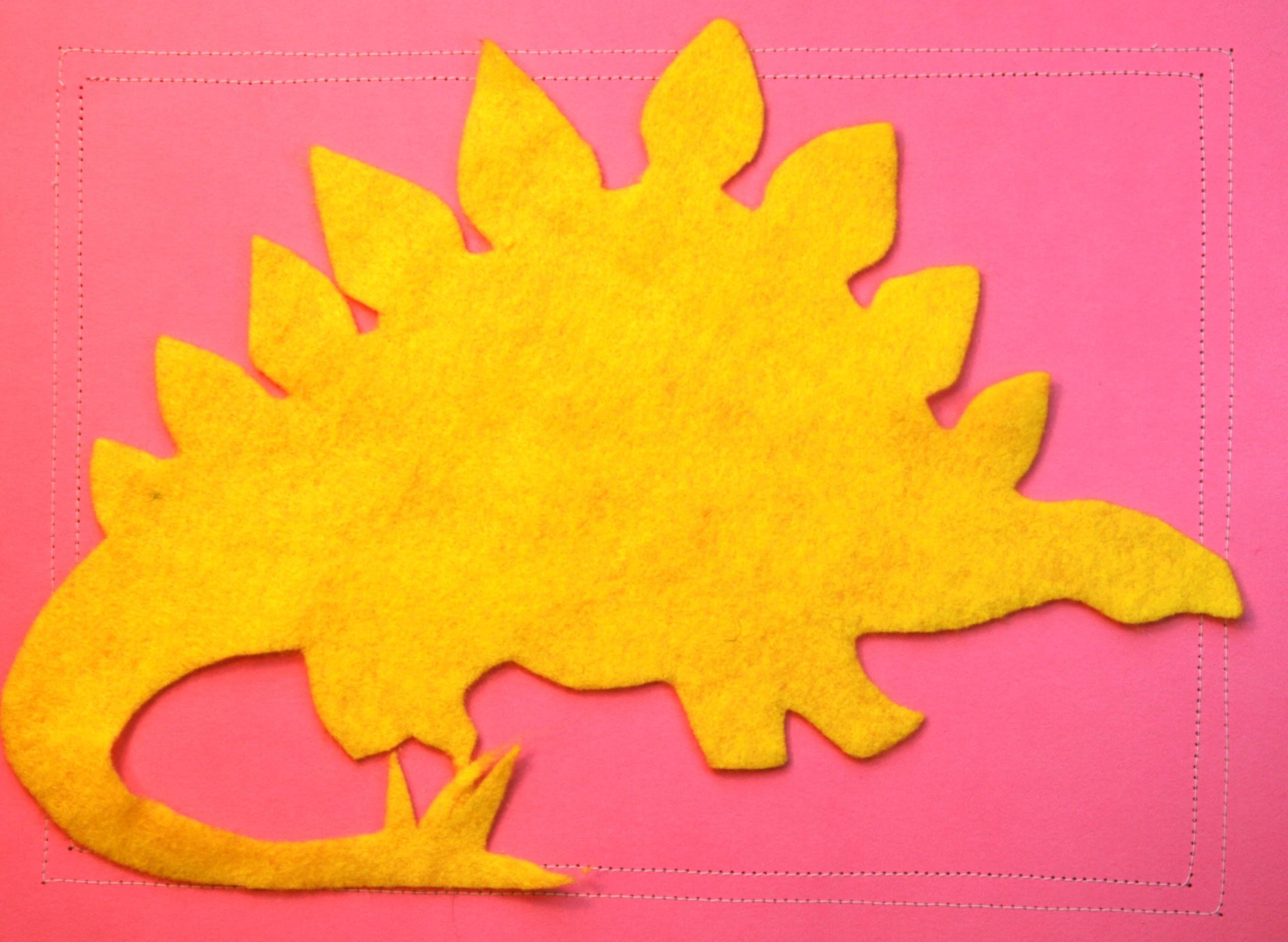 noise
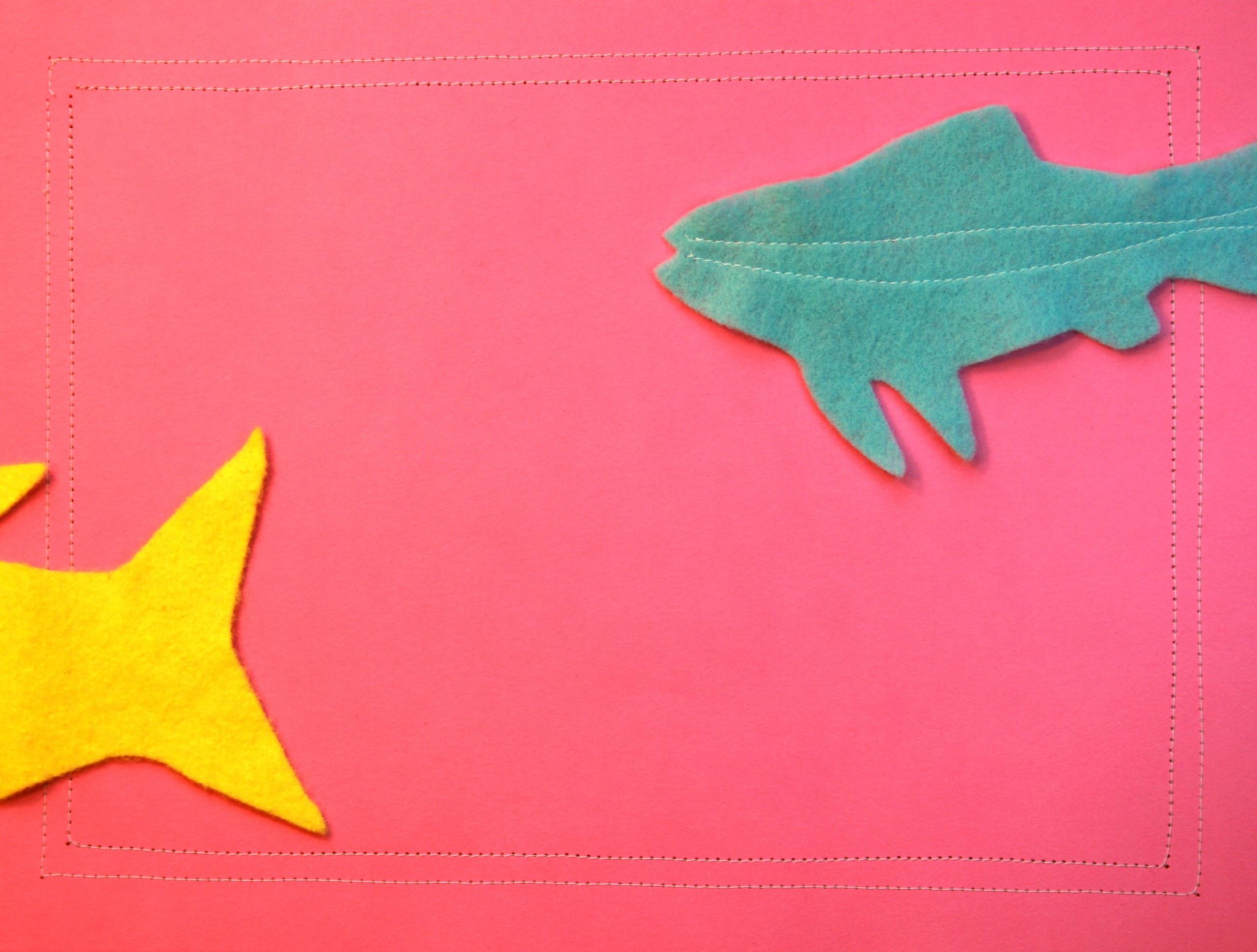 social objects
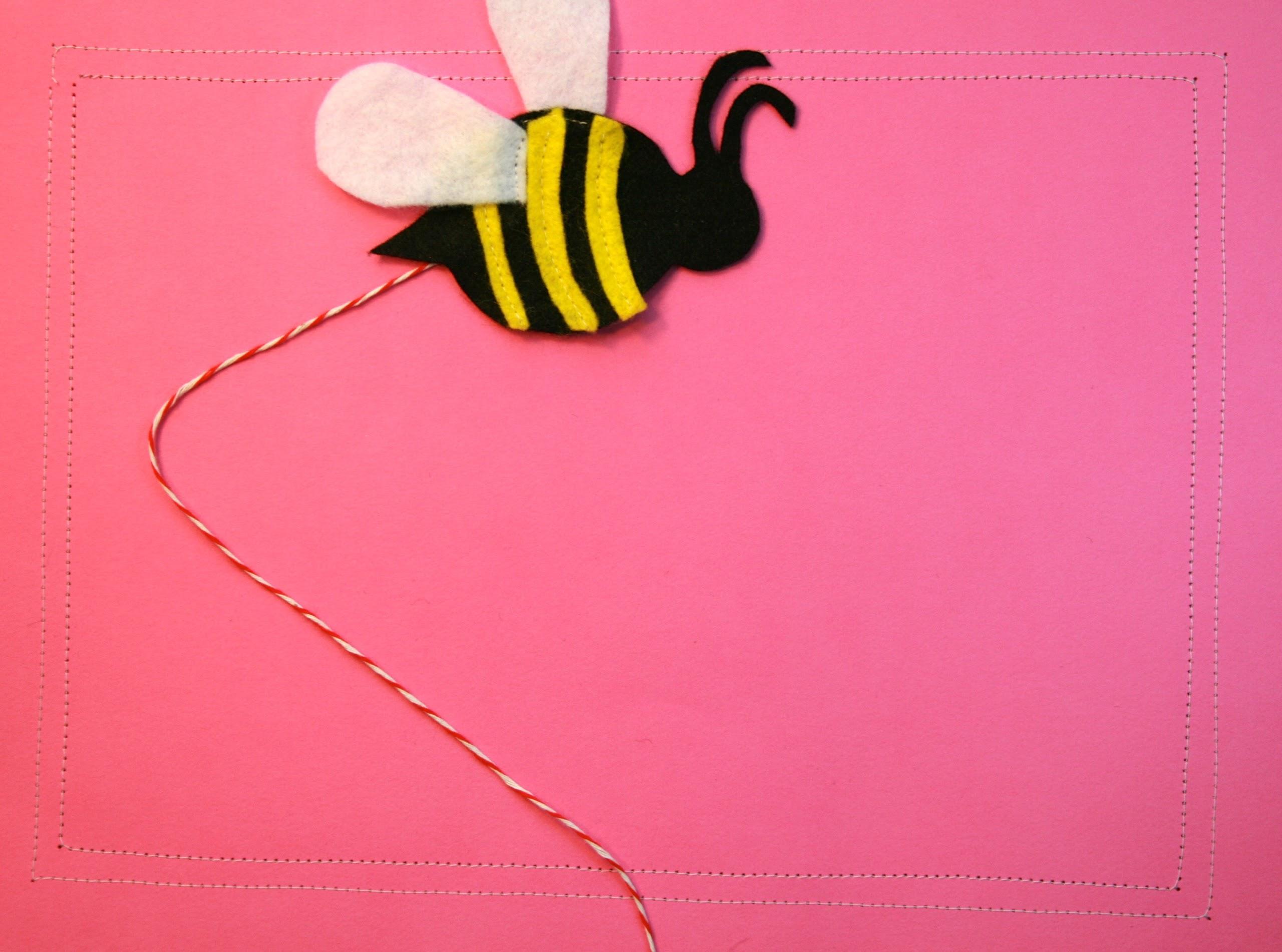 takeaway for supervisors
Talk about noise
 at a staff meeting.
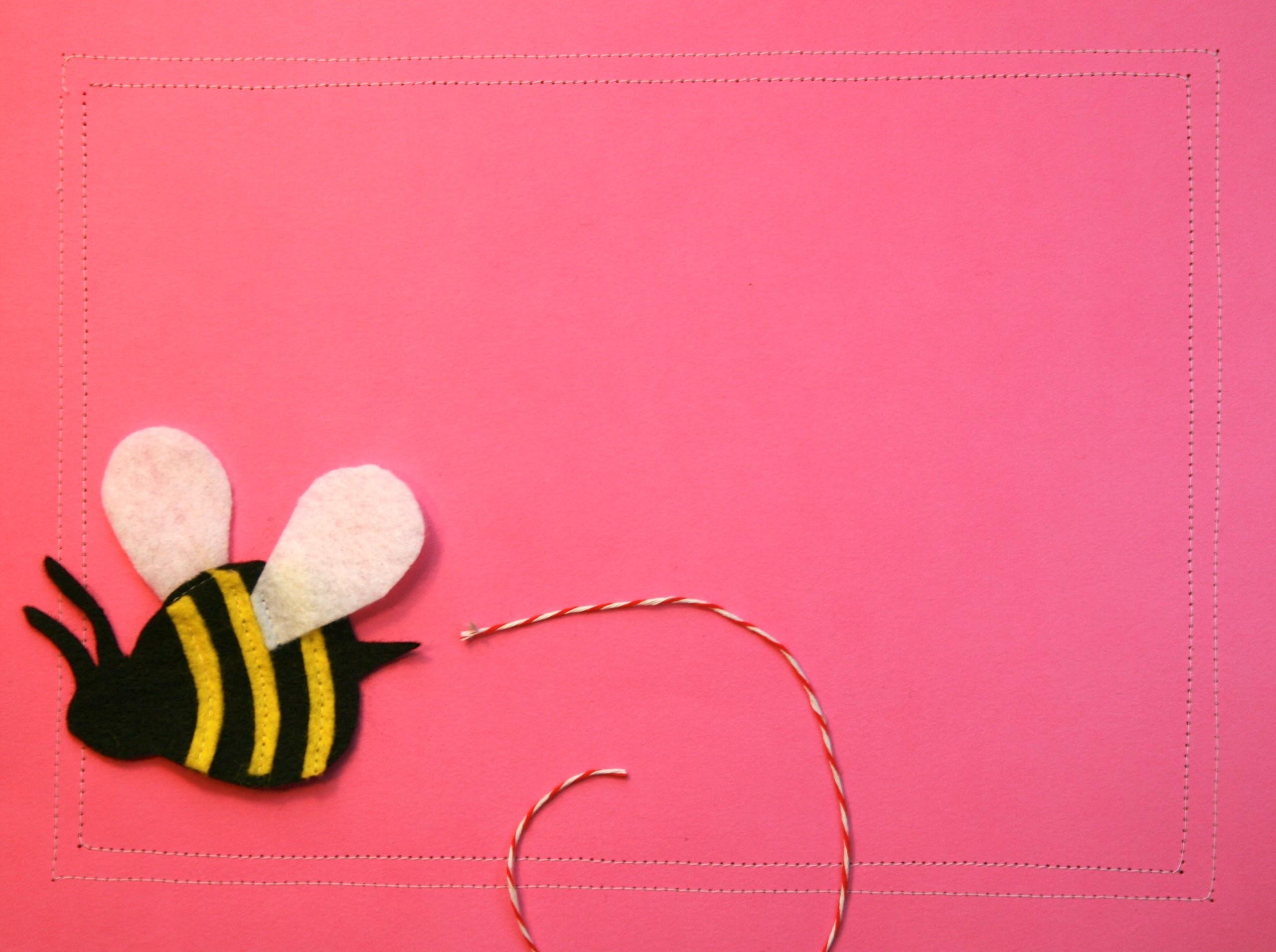 takeaway for librarians
Find two improvements - one under $100 and one under $500 - to make your space more playful and discuss them with your supervisor.
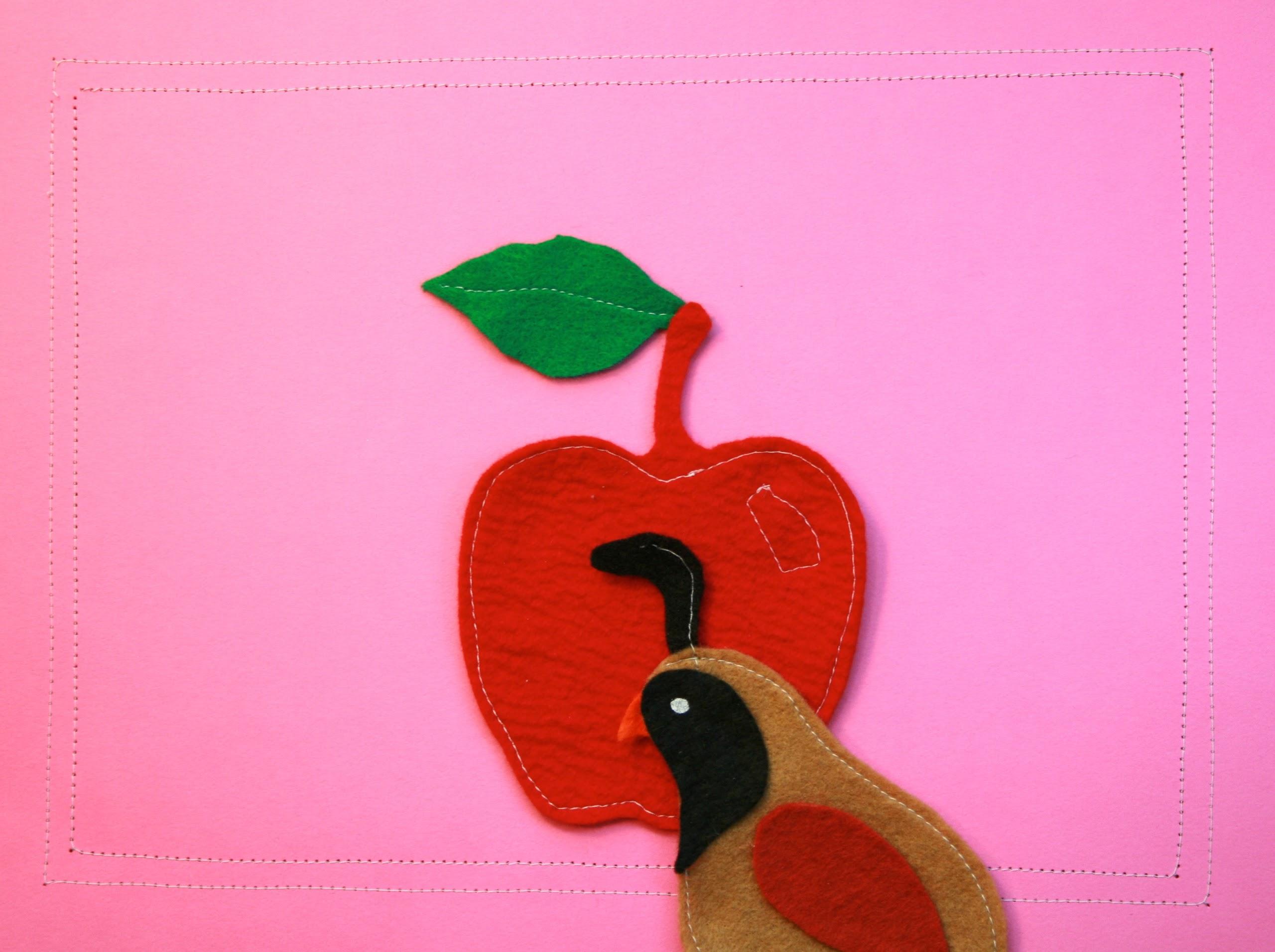 Q 
&
A
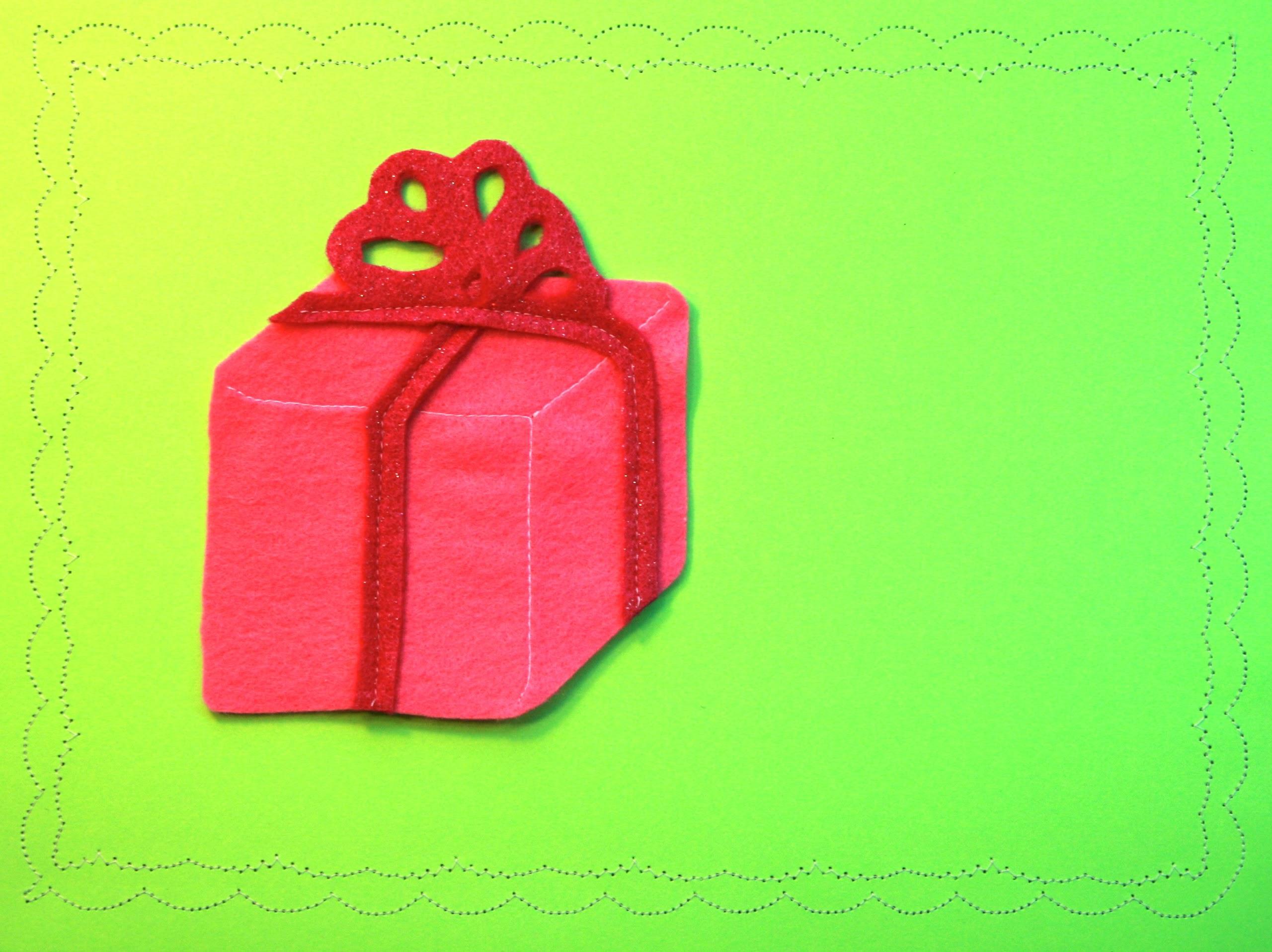 wrap
up
Thursday, February20 - The Package
hwdolamore@solanocounty.com              premer@ccclib.org
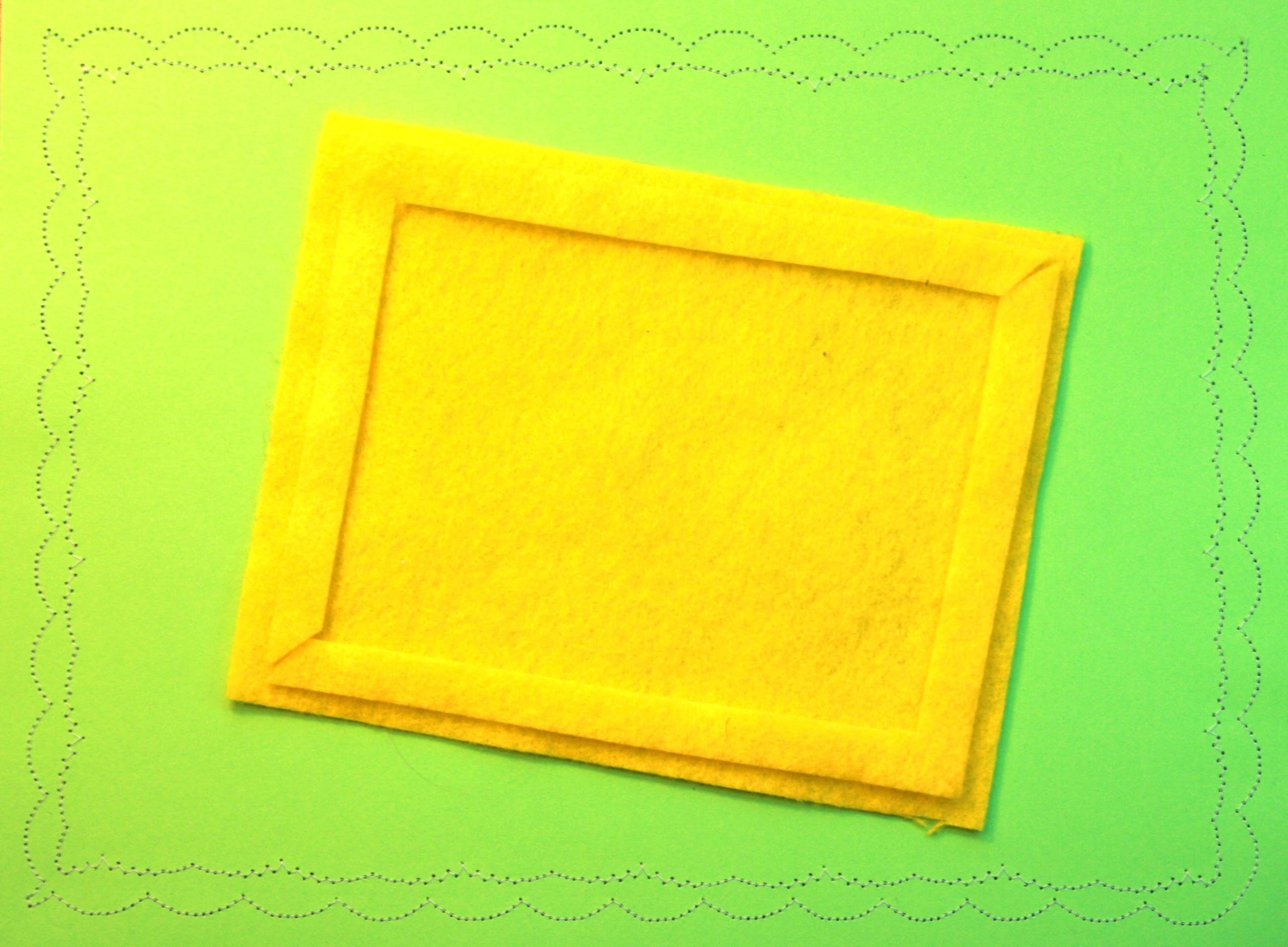 The Early Learning with Families @ Your Library (ELF) 2.0 is supported by the U.S. Institute of Museum and Library Services under the provisions of the Library Services and Technology Act, administered in California by the State Librarian. This material is licensed under a Creative Commons 3.0 Share & Share-Alike license. Use of this material should credit the author and funding source.